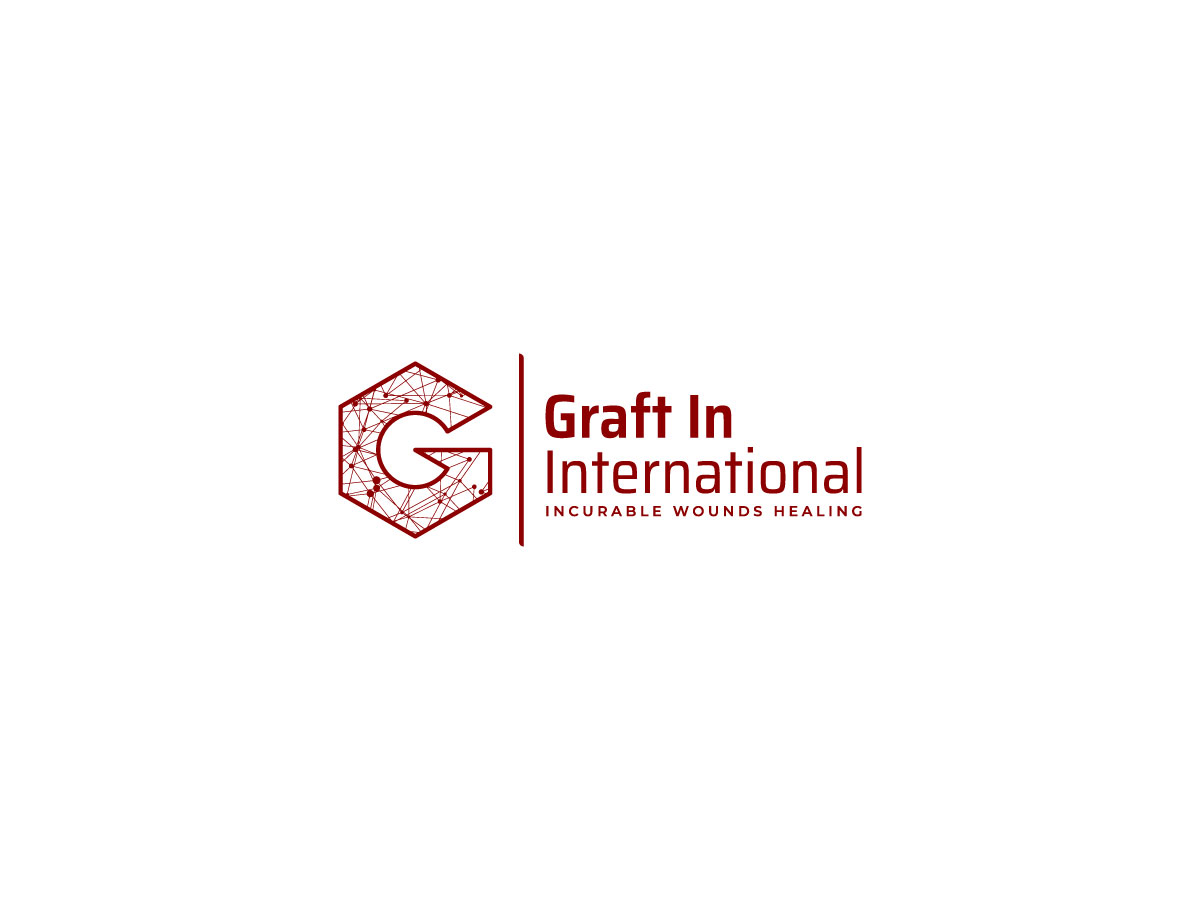 Recreating the Natural Wound Healing Environment
ACTIGRAFT
Biological Wound Care Device/ Treatment
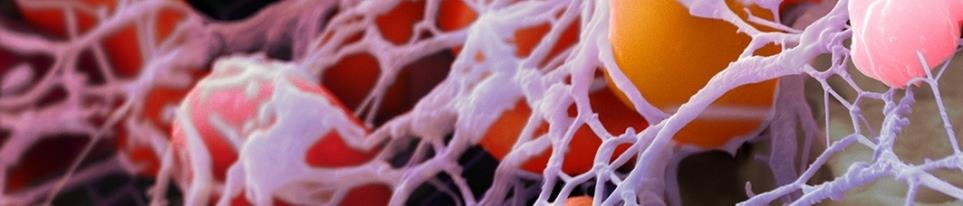 ‹#›
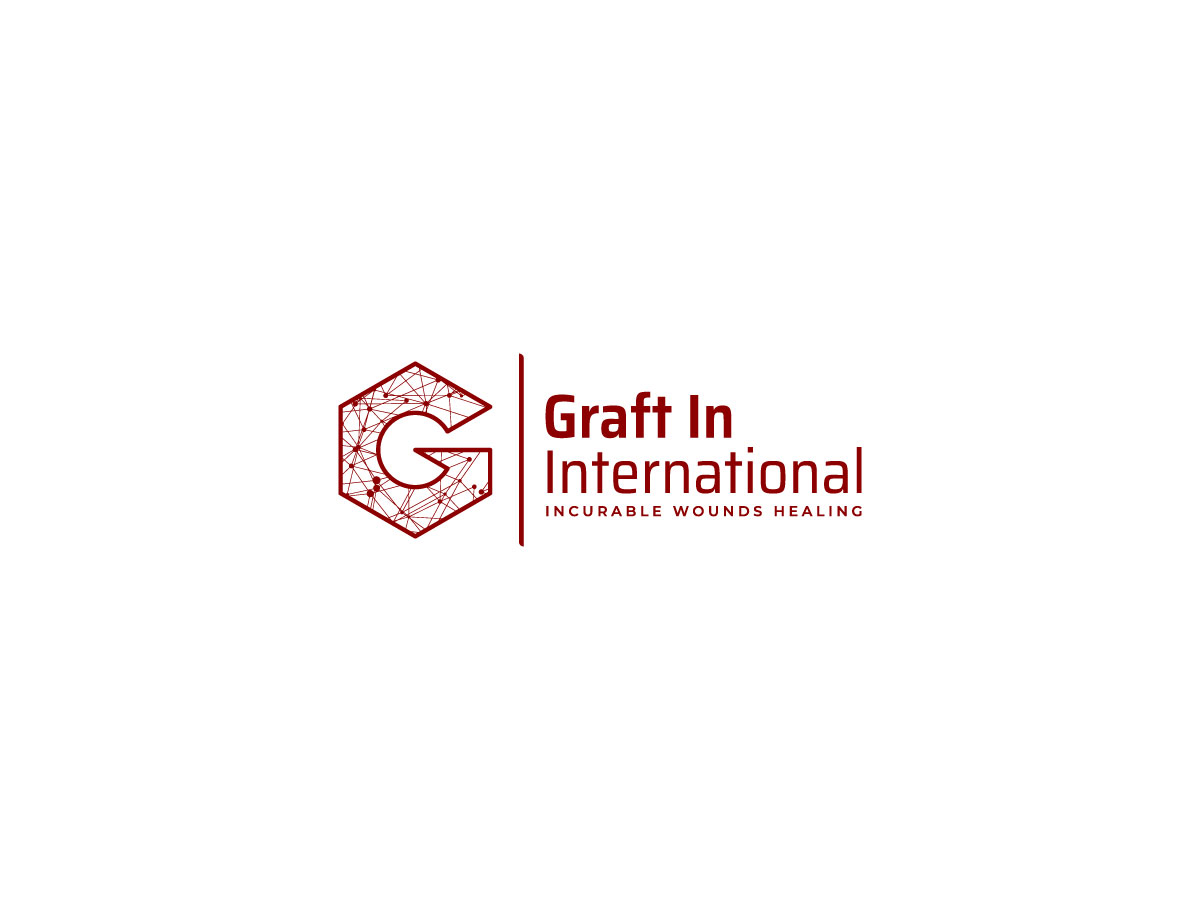 THE ACTIGRAFT WHOLE BLOOD CLOT:CONTAINS ALL HEALING COMPONENTS
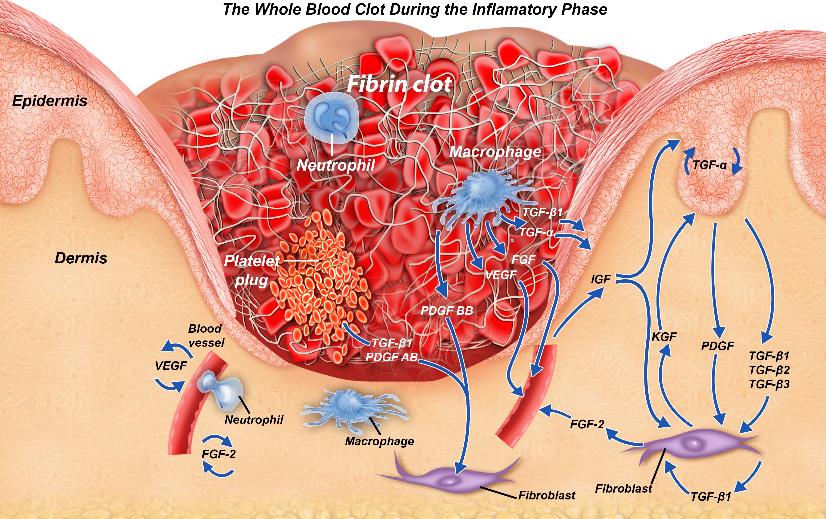 Protective Scab
Granulation
Tissue
Fibrin Scaffold
Released
Bio-signals
Released Growth factors
Macrophages & Fibroblasts
‹#›
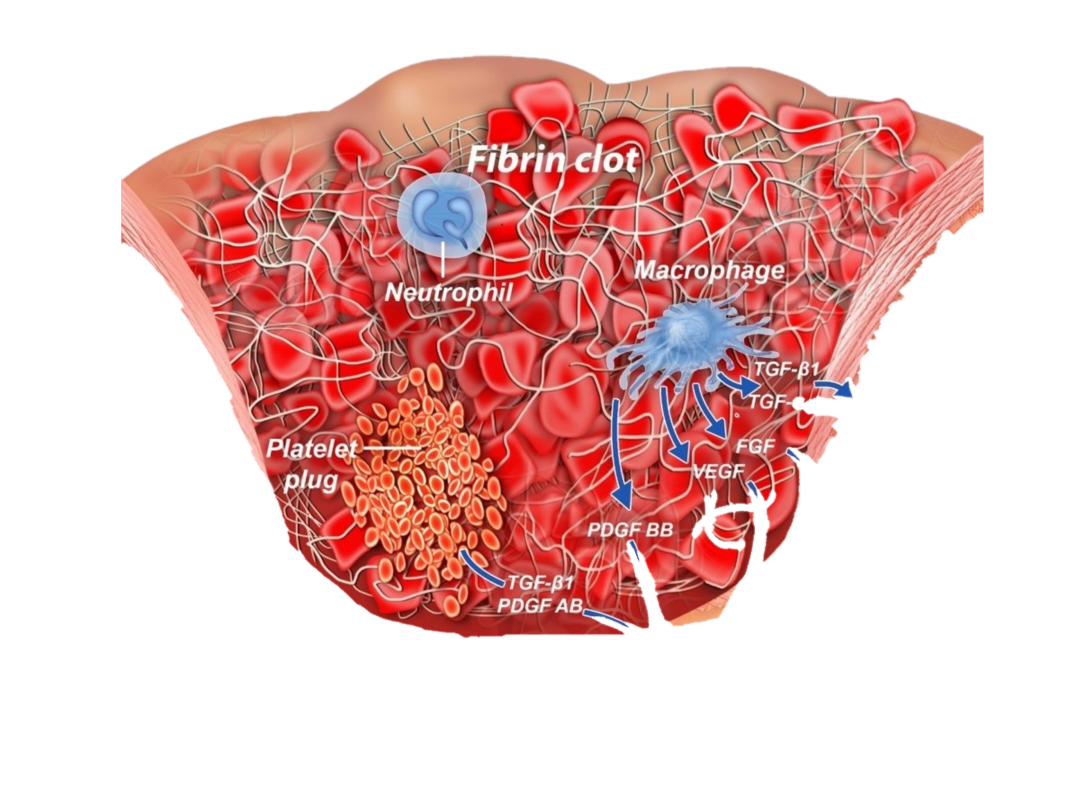 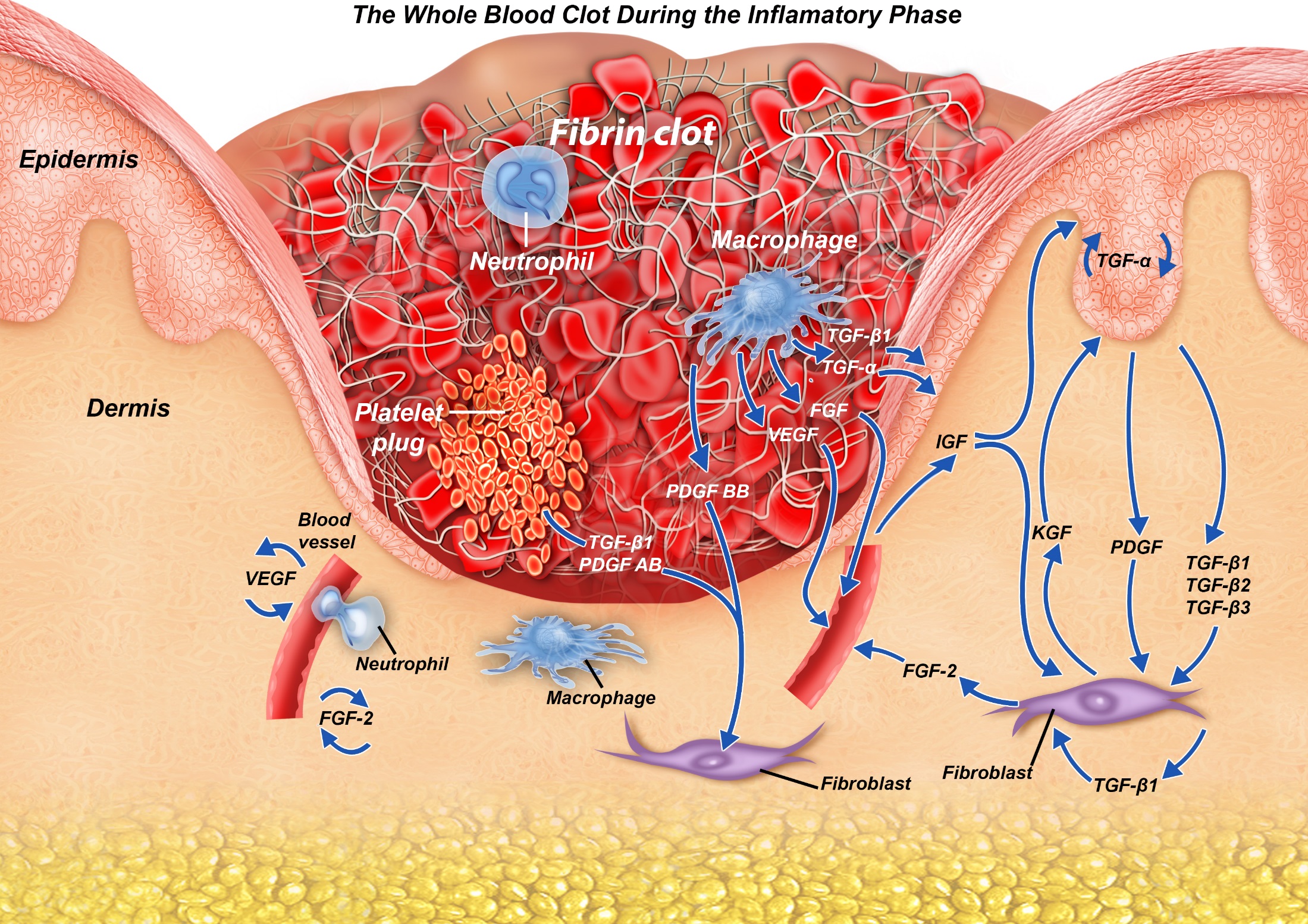 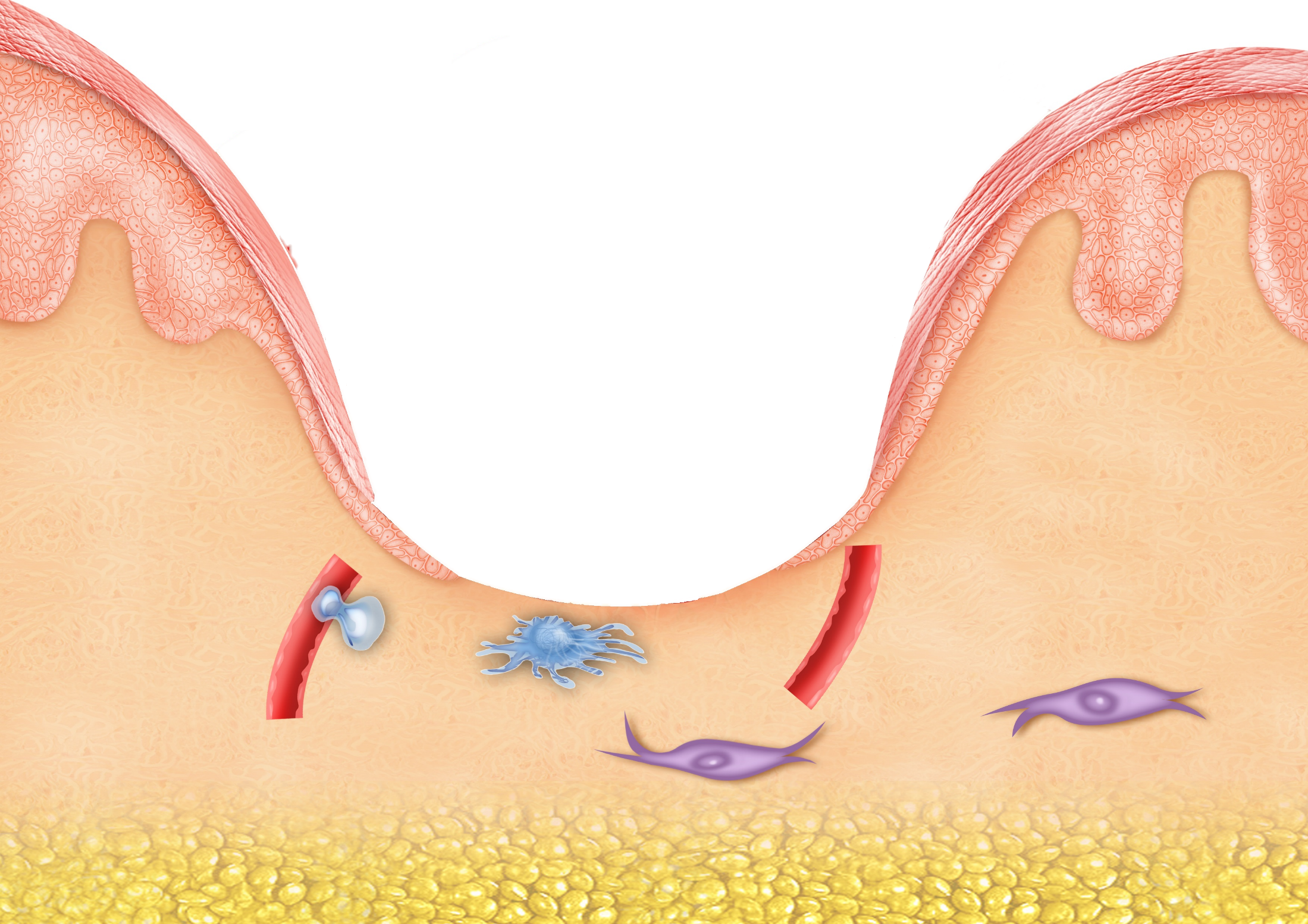 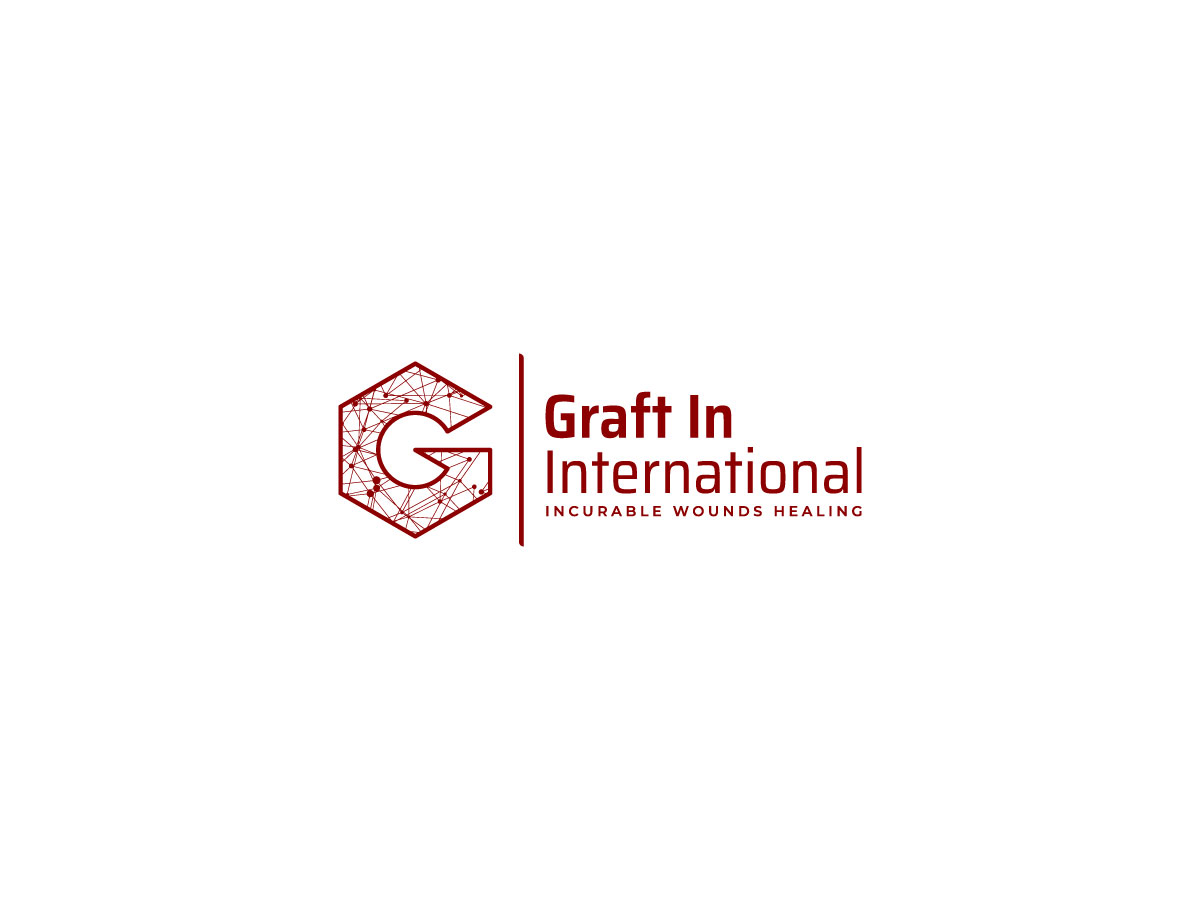 ‹#›
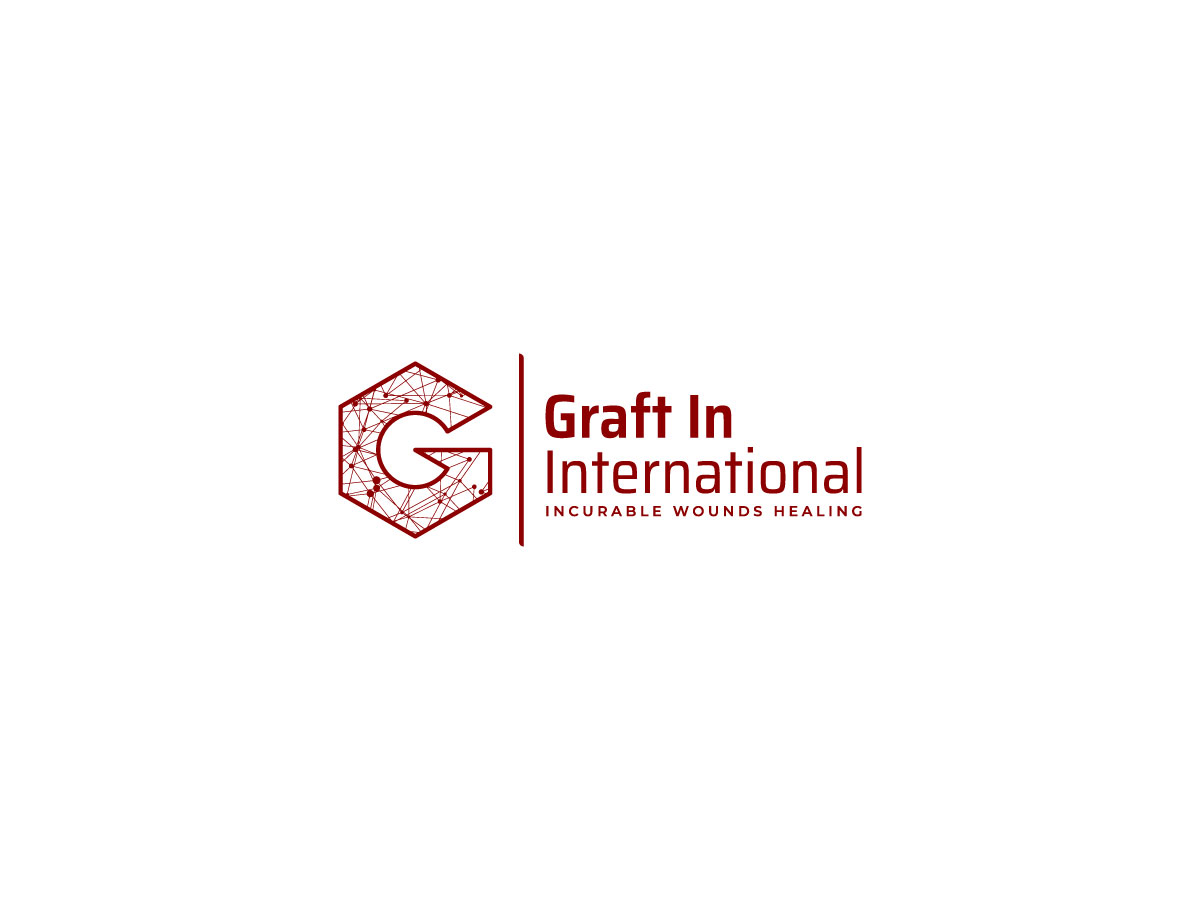 Treatment Options
ACTIGRAFT - Blood Clot
ACTIGRAFT - Liquid App.
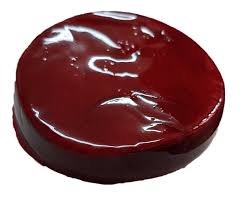 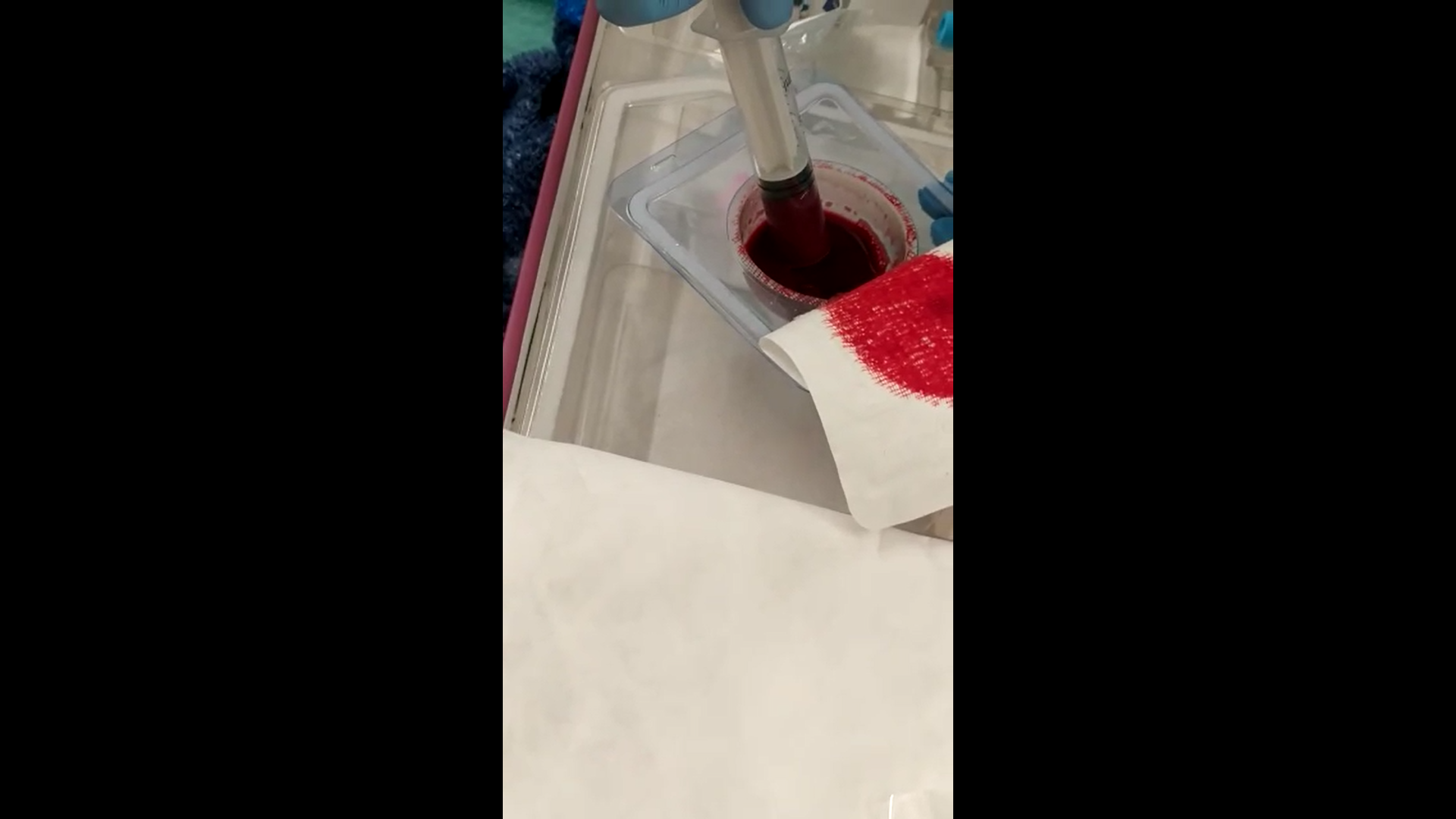 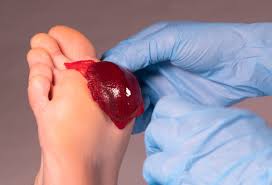 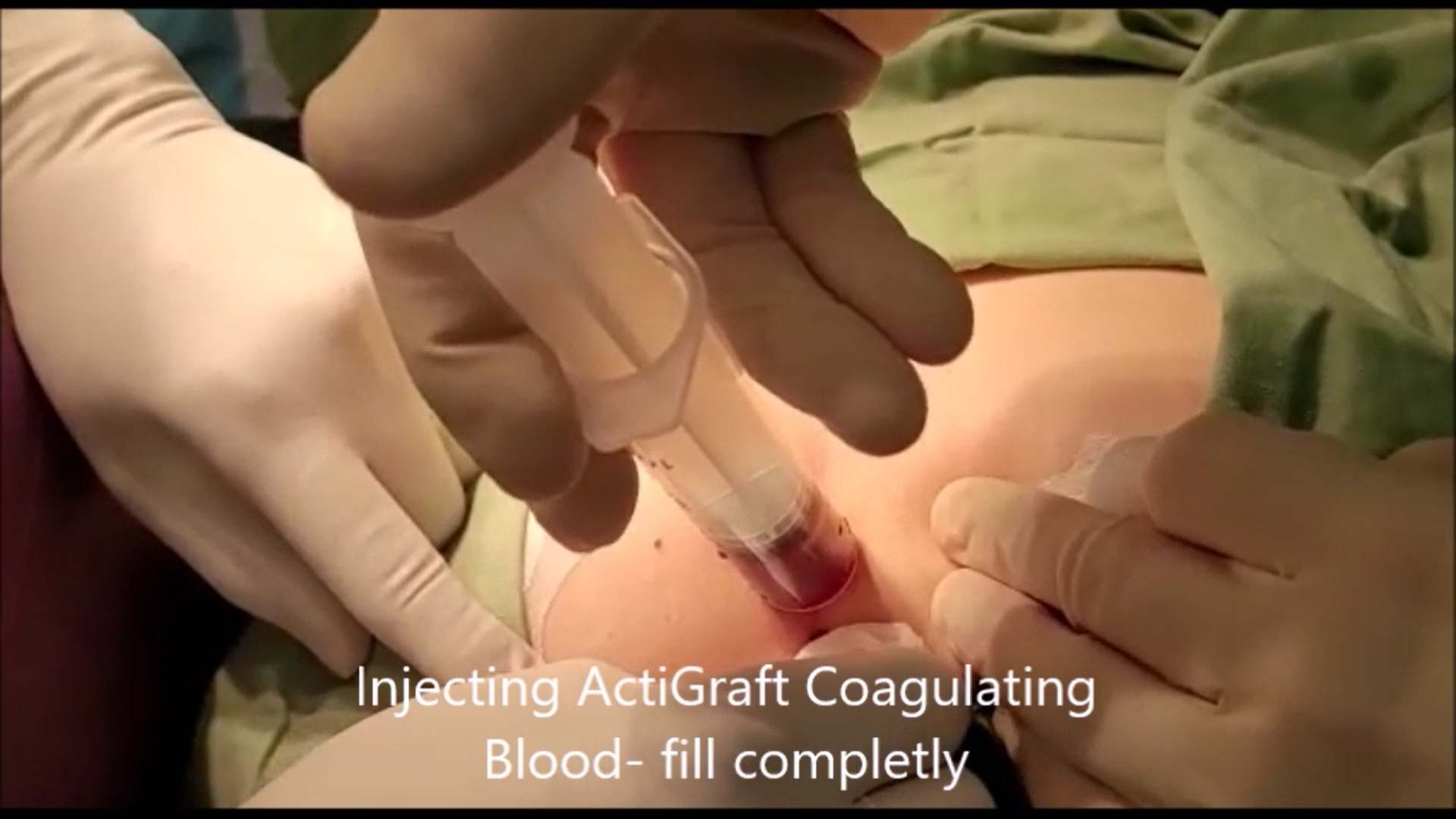 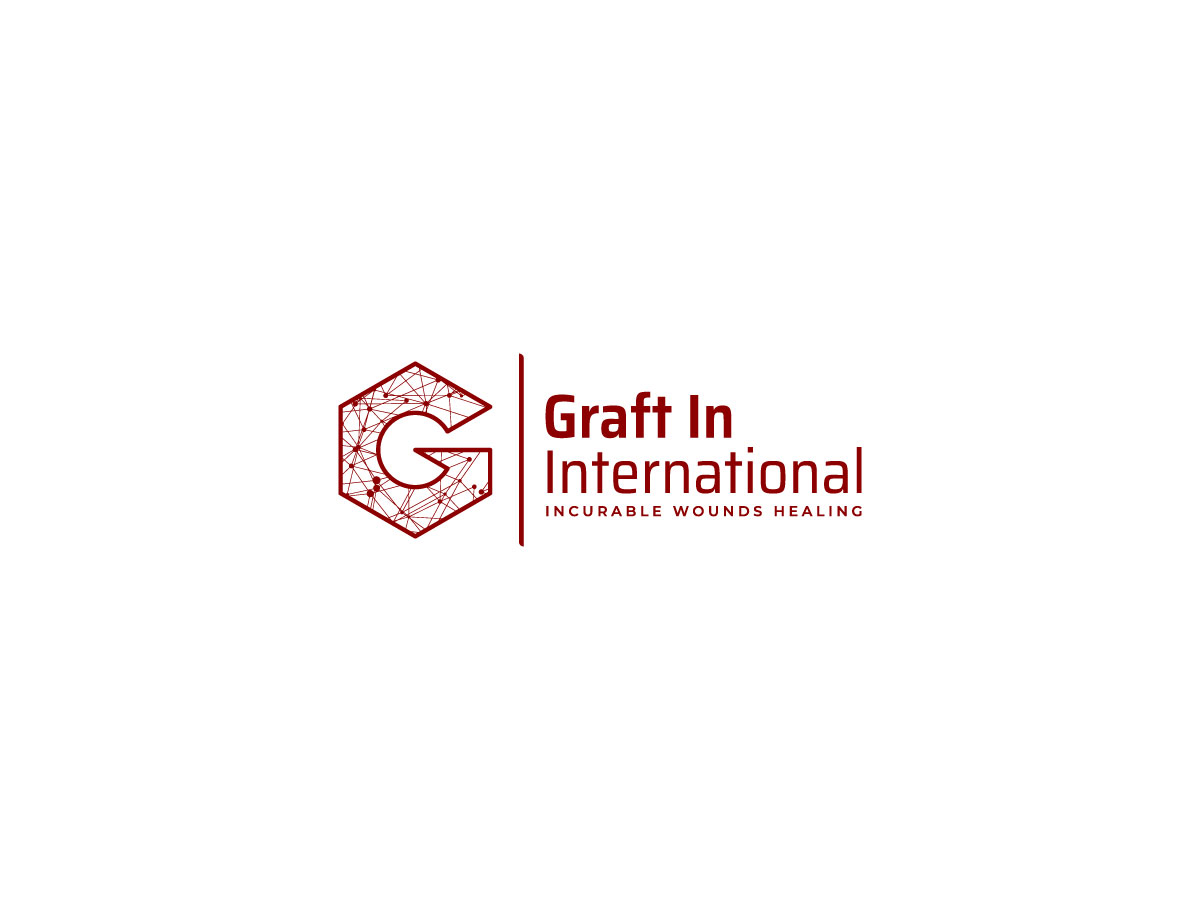 WOUND Management CASCADE
Today’s wound care standard
Ozone
Neg. Pressure
Wound Overexposure
Patient QOL
Multiple products = guessing game
Collagen
”Stuck”
Wound treatment Guessing 
Game
Hospital Re-admissions
Infection risk
PRP/PRF
Silver
Nursing Time
‹#›
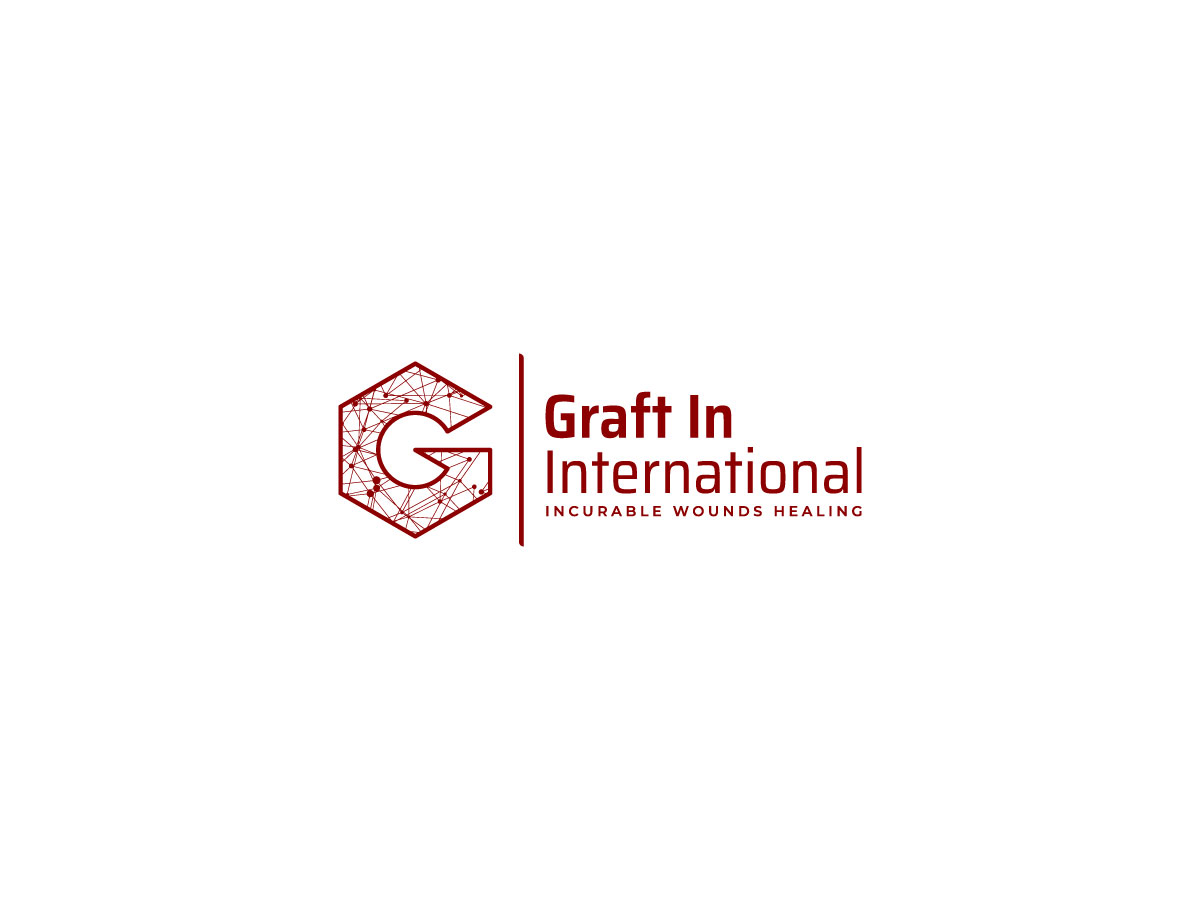 WOUND Management CASCADE
ActiGraft = all the elements of wound management
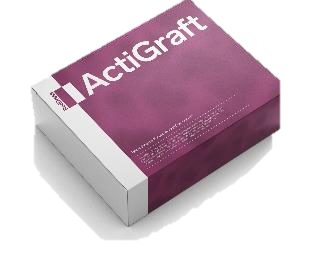 Forms a protective scab
Prevent Infection
Natural healing
Signaling pathways for normal healing progress
Scaffolding for cell migration
Promoted growth factors
ActiGraft takes guessing game out of healing management cascade
‹#›
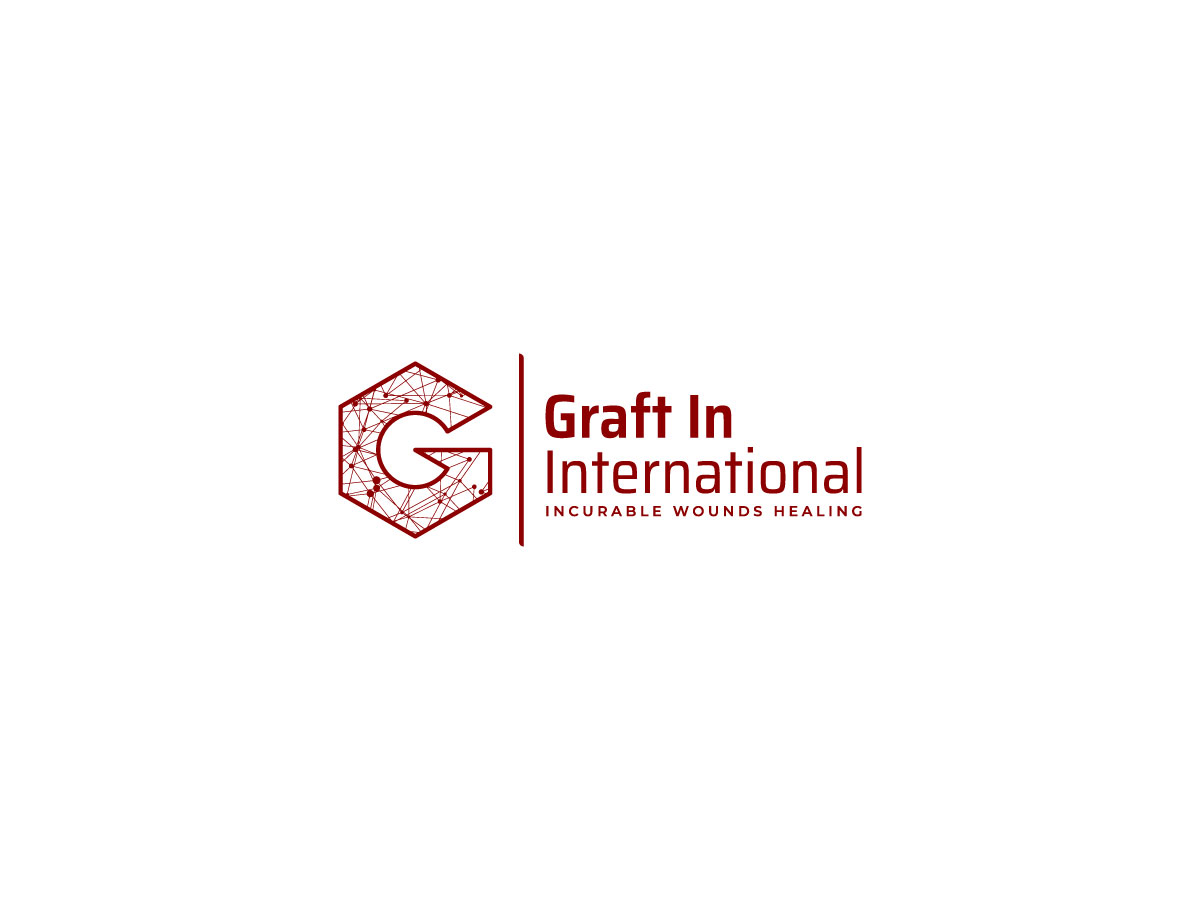 ACTIGRAFT ADVANTAGES:
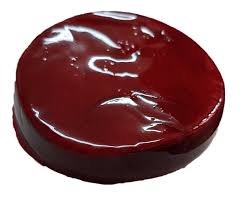 Using the patient’s own blood.
Initiates and moderates natural healing process.
Promotes vascular growth.
Releases growth factors.
Acts as a scaffold.
Attracts macrophages.
Fight's infections.
Faster healing.
Remains active on the wound for prolonged periods (7 days).
Effective healing and minimally nursing time = significant cost reduction.
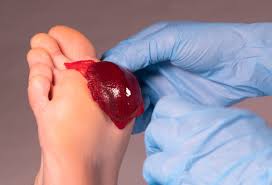 ‹#›
‹#›
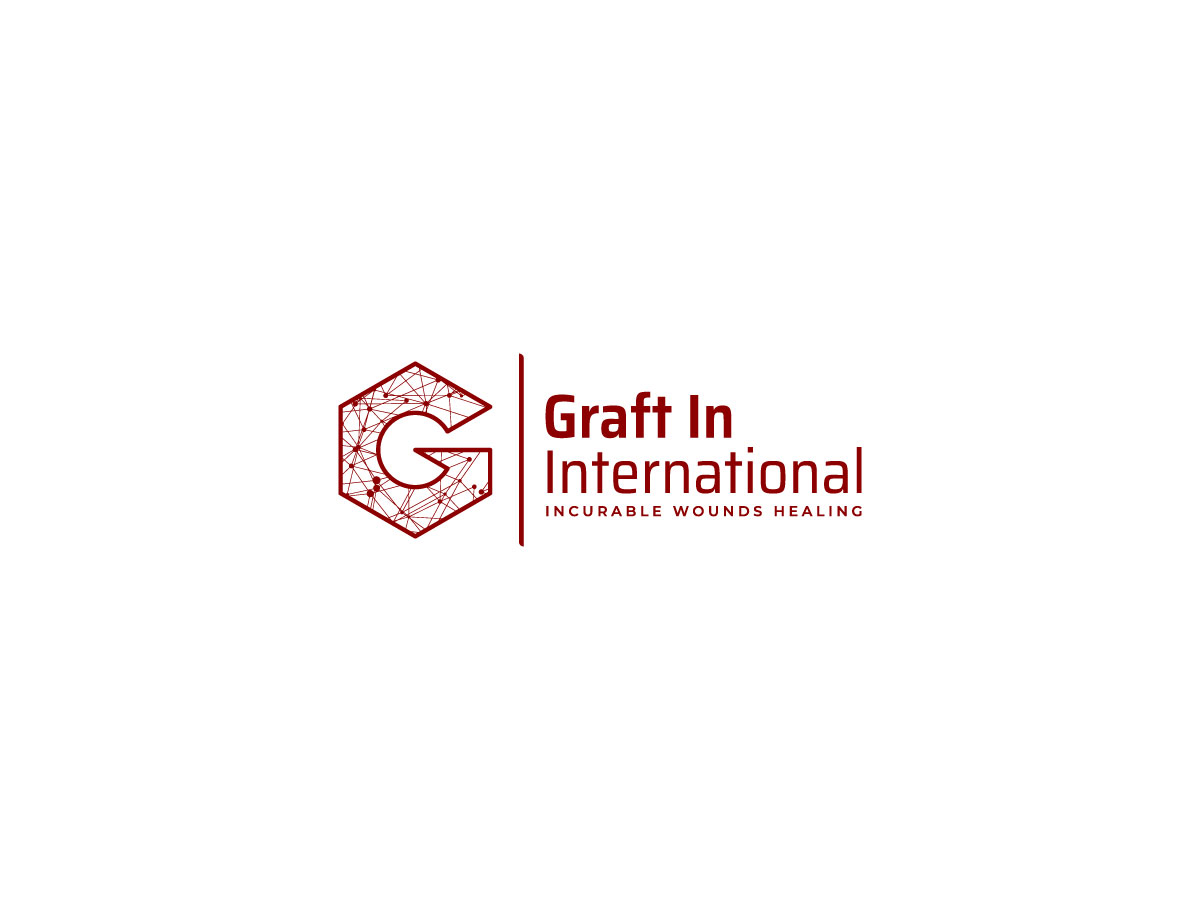 ACTIGRAFT contra-indications and notes
Contra-Indications:
Malignant wounds
General infection

Notes & Remarks:
Make sure to perform a good thorough cleaning of the wound before the treatment.
Do not remove the ACTIGRAFT for 7 days.
Change external dressing after 3 days.
Severe wounds: minimum of 3-4 treatments/weeks for improvement.
Severe wounds require a minimum of 10 treatments for healing.
‹#›
‹#›
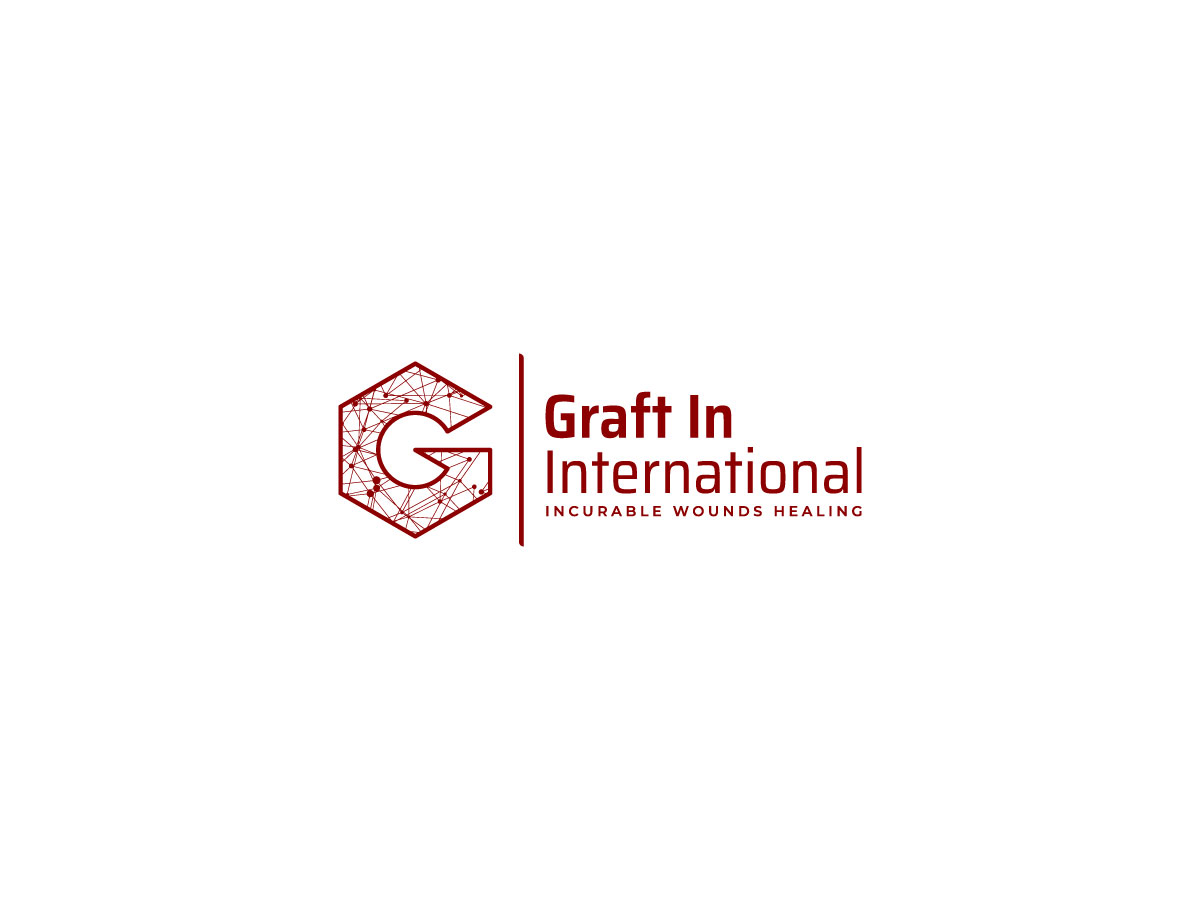 ACTIGRAFT - Good For:
Chronic wounds:
Diabetic and Neuropathic Ulcers
Pressure & Vascular Ulcers. 
Non-healing wounds.
Accelerate and improve healing of difficult to heal wounds:
Traumatic Wounds
Surgical & Post-Surgical Wounds
Skin Tears
Pilonidal Sinus
Annal fistula 
Stoma removal wound
Internal Cyst 
Gun shut wound
‹#›
‹#›
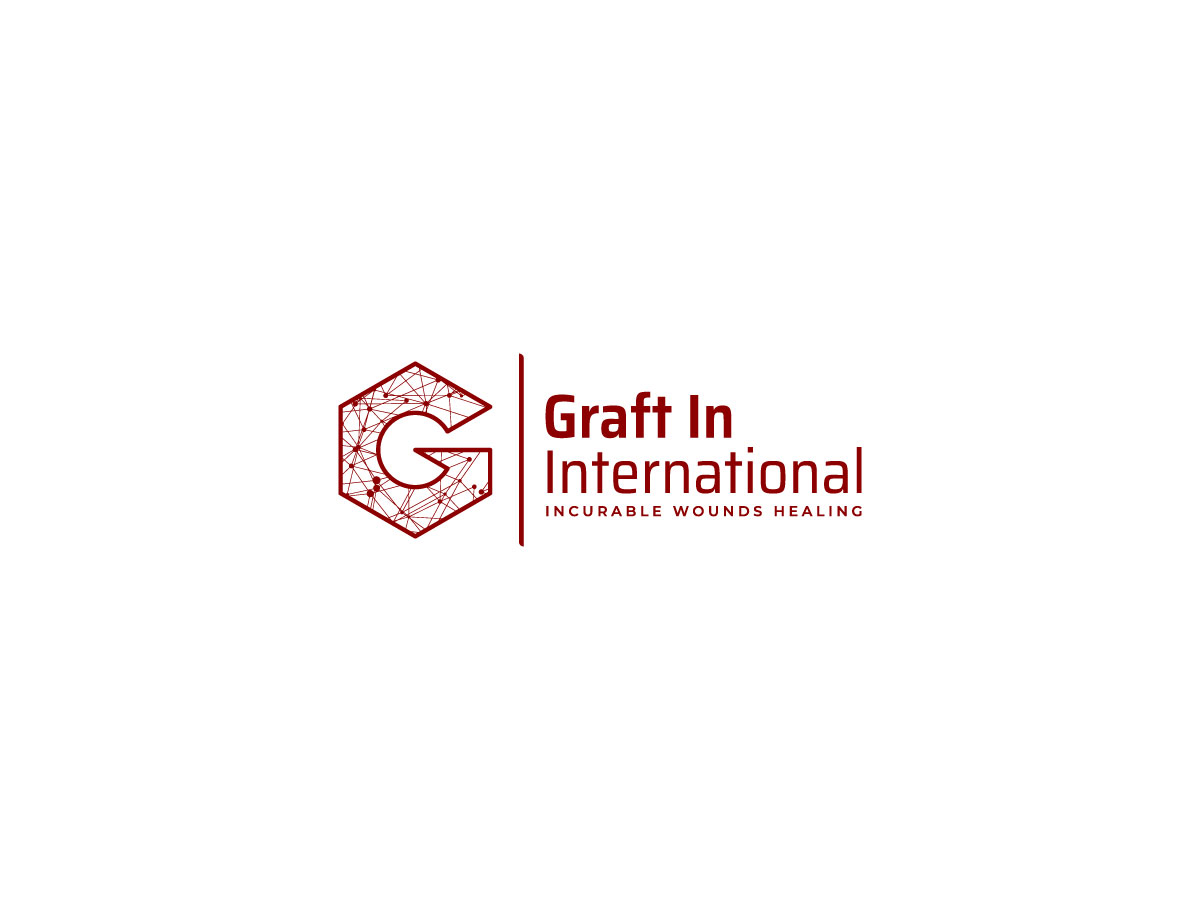 ACTIGRAFT

Vs.

Other treatments
‹#›
‹#›
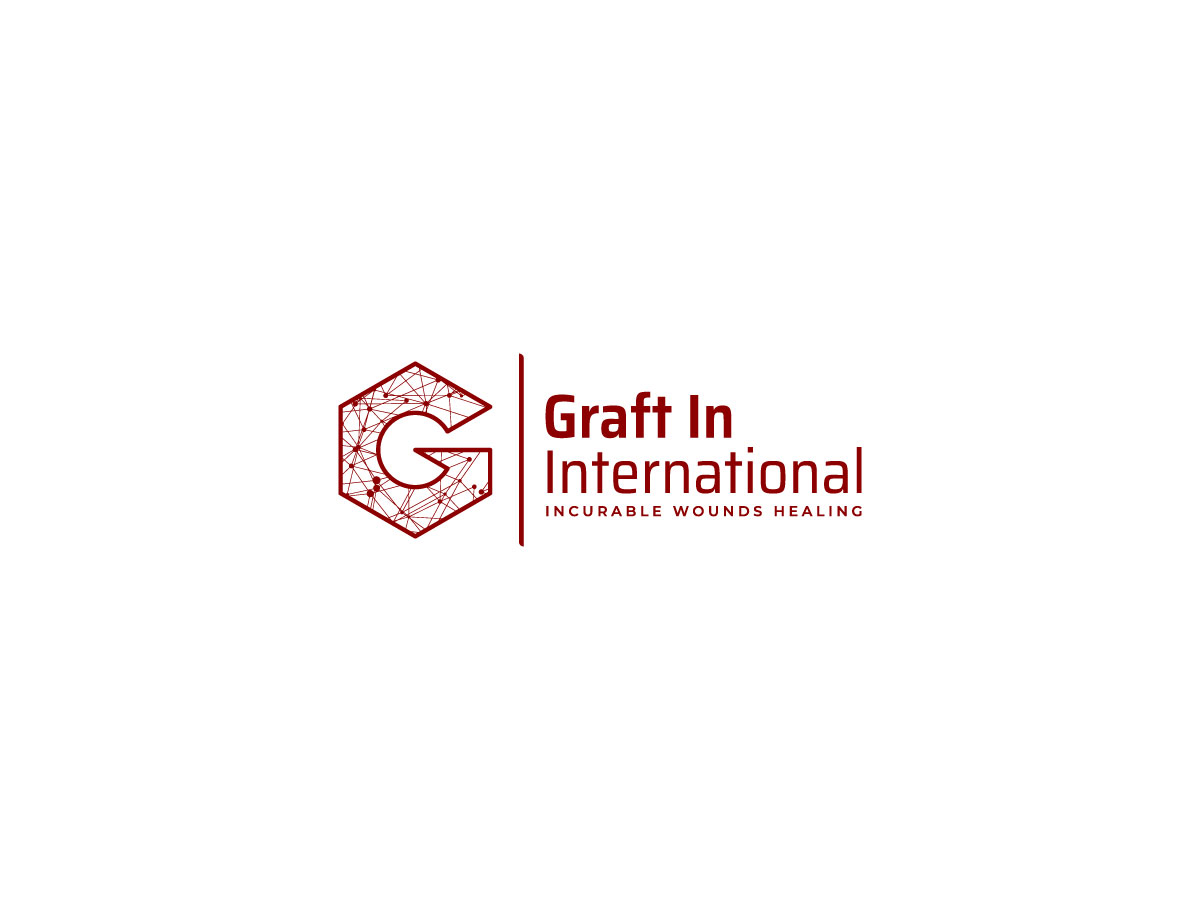 ACTIGRAFT vs. PRP
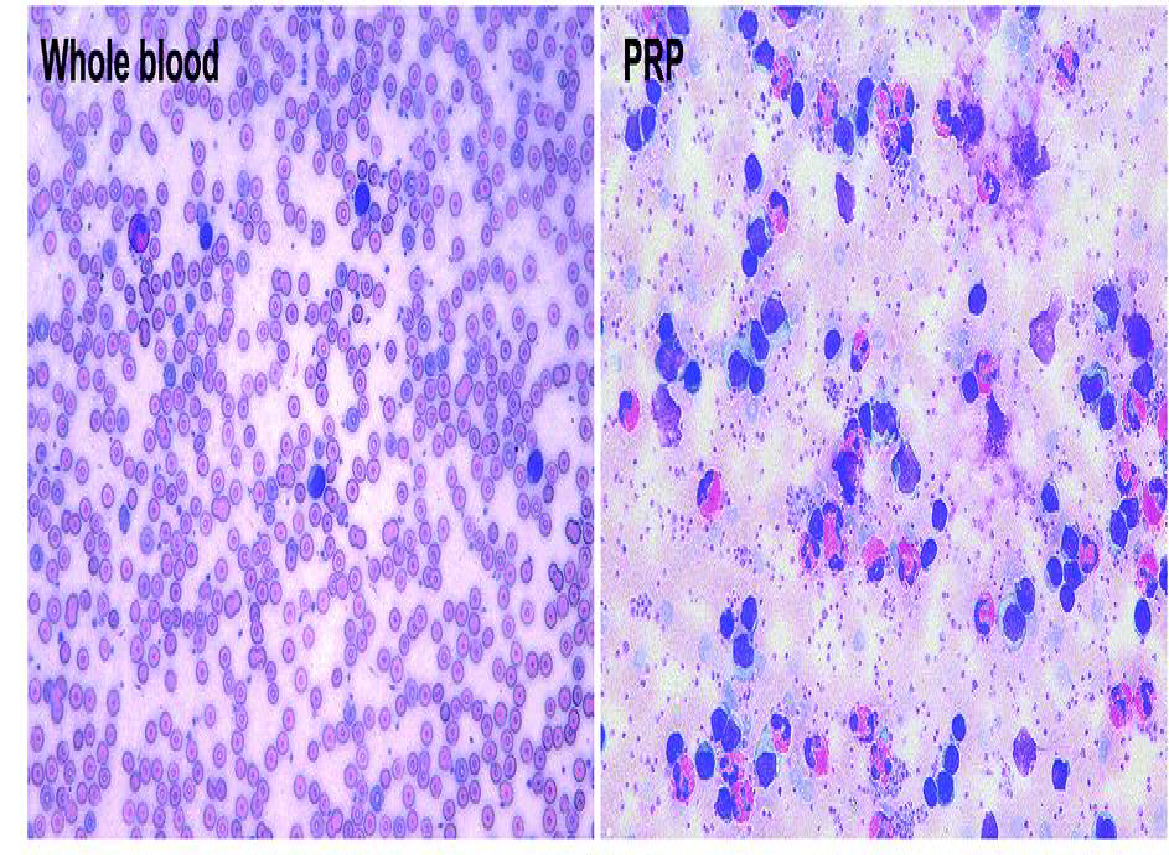 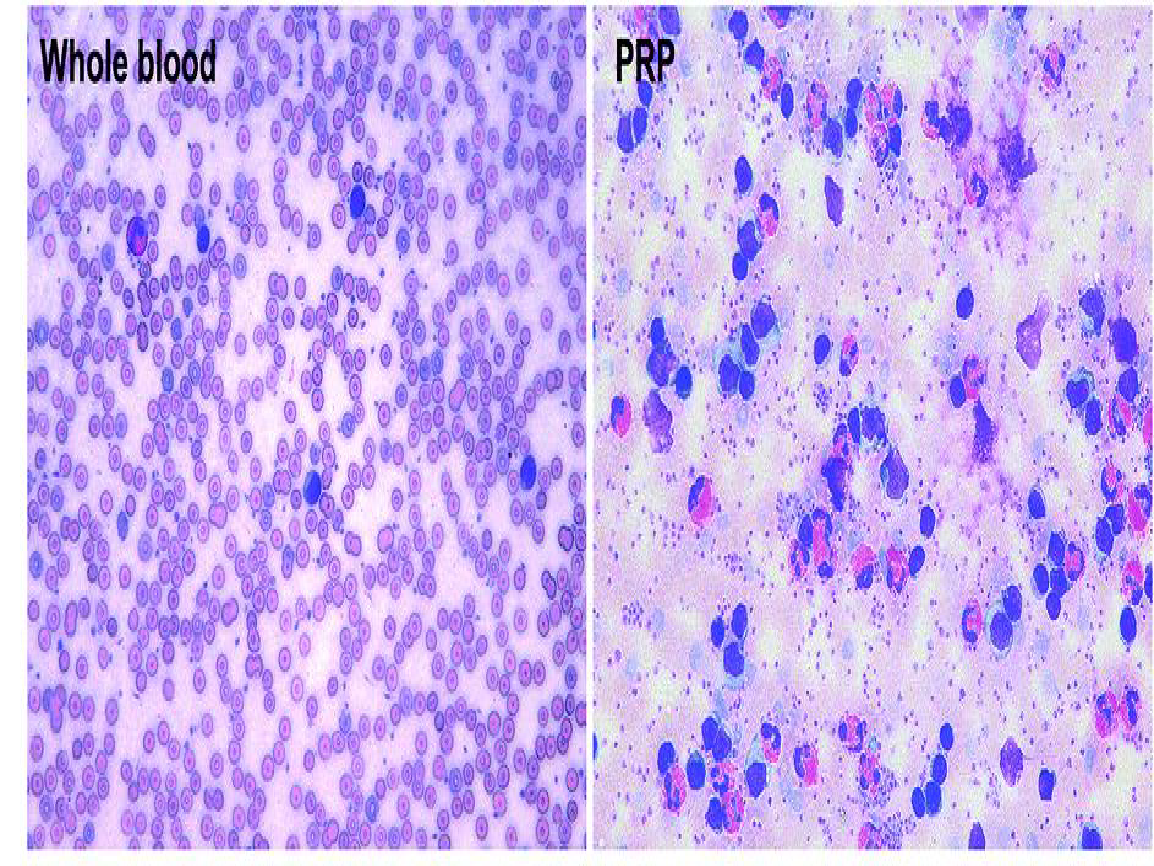 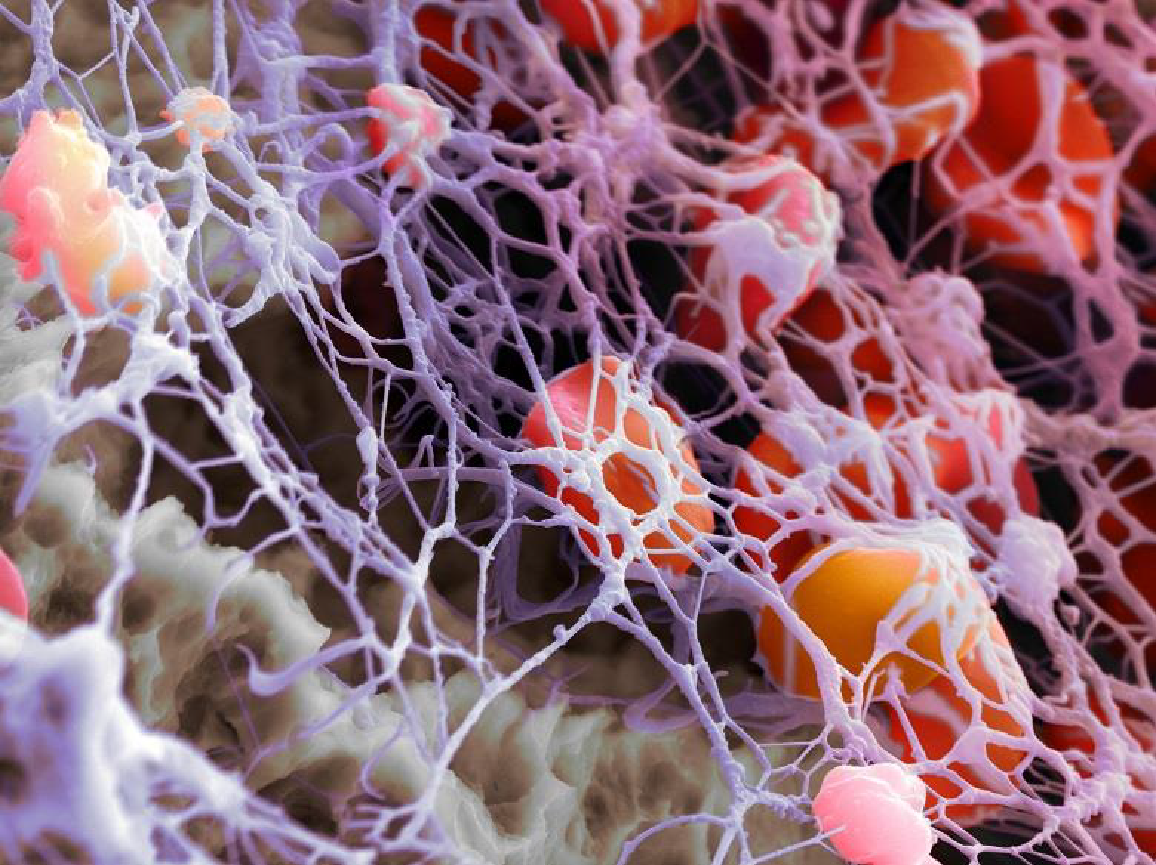 ACTIGRAFT
ACTIGRAFT vs. PRF
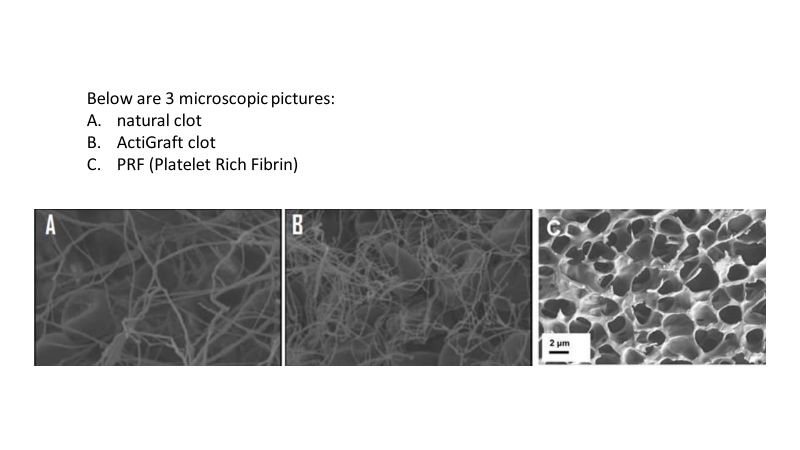 ACTIGRAFT Clot
Natural Clot
PRF (Platelet Reach Fibrin)
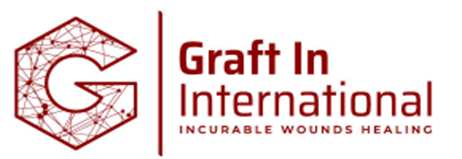 Regenerative wound solution using patient's own blood to create an autologous whole blood clot tissue
vacuum assisted closure using a suction pump to remove excess exudate and promote healing
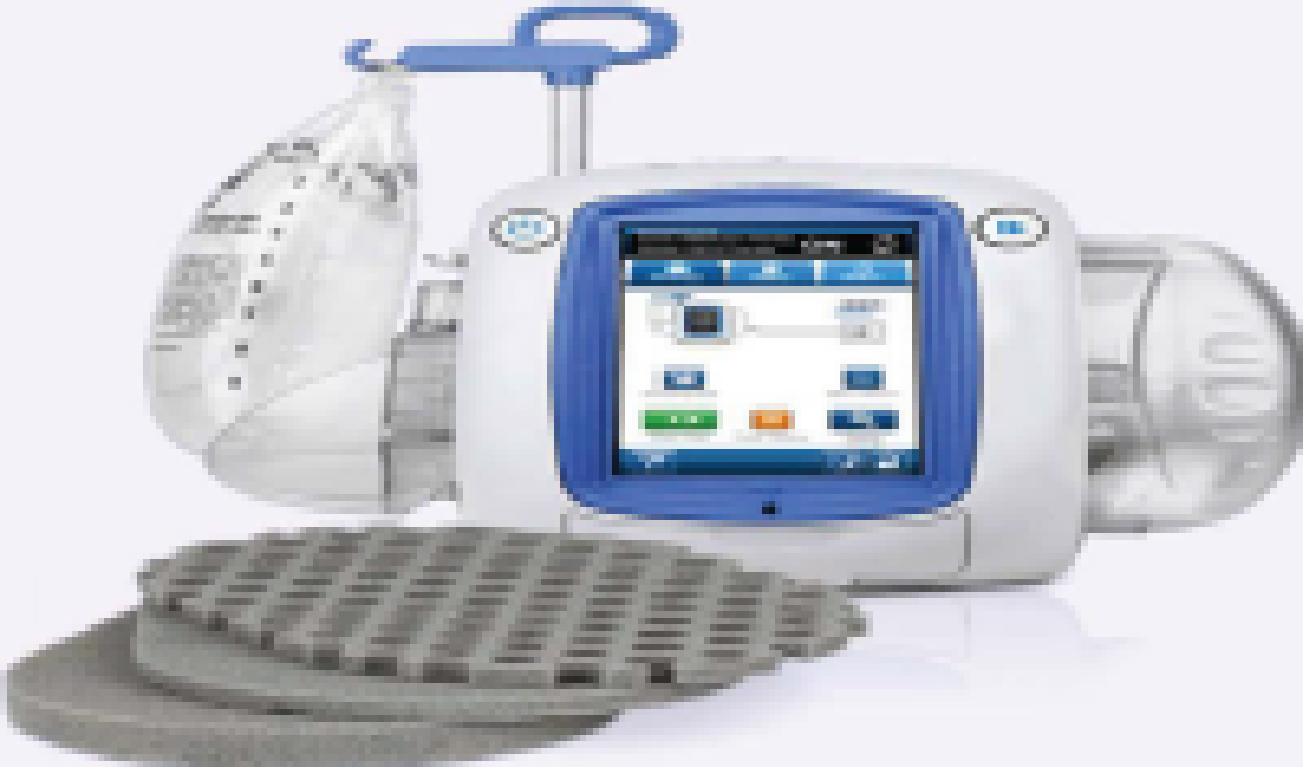 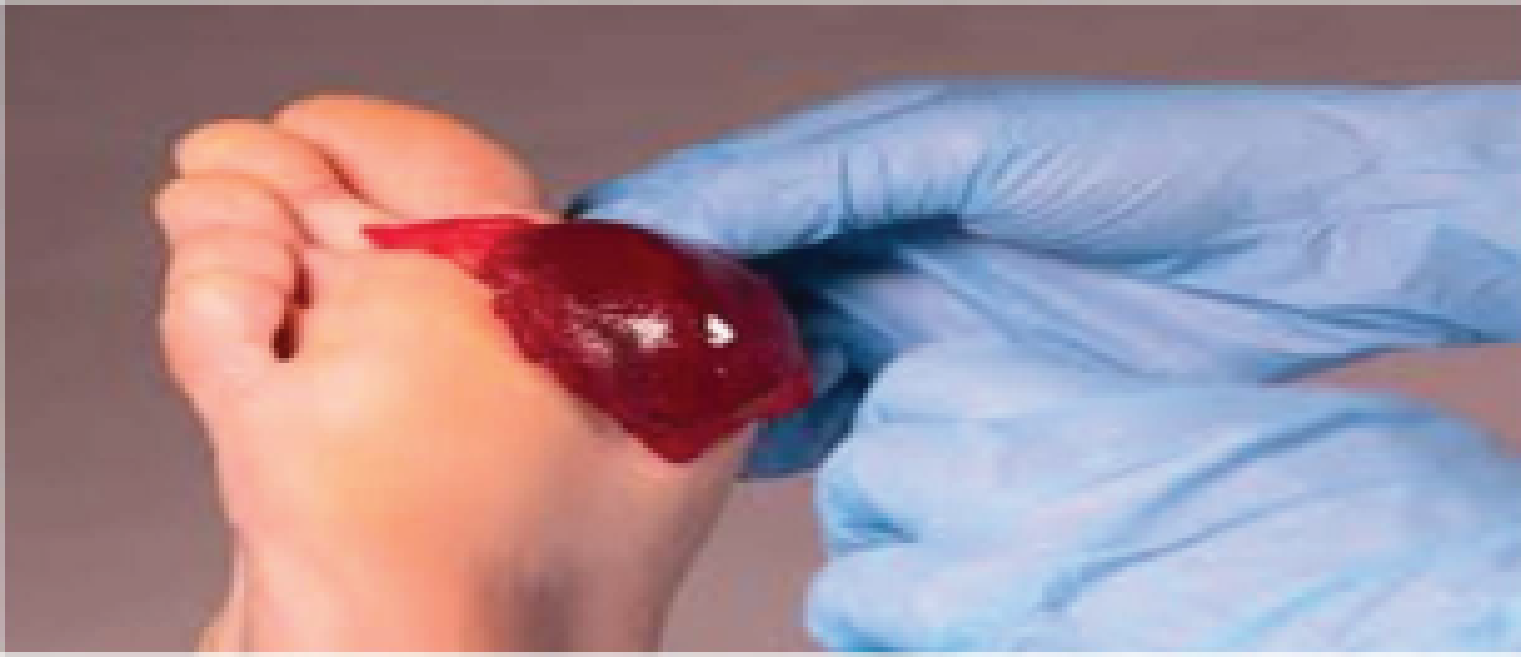 Requires 1 weekly application, every 7 days
Requires 2-3 dressing changes per week
NEGATIVE WOUND PRESSURE THERAPY
Patient may experience pain from vacuum, and at dressing changes
No irritation of the dermal layer of the skin, pain reduction has been noted in 3 days
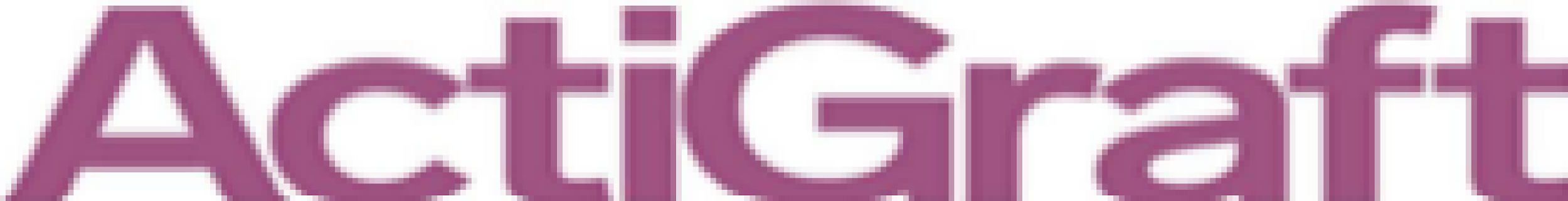 Minimized infection risk due to leaving wound undisturbed and reduced dressing changes
Frequent dressing changes increase contamination risk and infection; vacuum seal leakage can cause maceration, infection, and complications
Utilizing patient's own blood creates a natural healing environment
Not biologically active - Exposed to side effects
No Capital equipment or special storage 
requirements
Purchase or rental of capital equipment is required as well as purchase of disposables
Ease of use enables deployment across care continuum and transition from acute to post-acute setting
trained nursing staff and frequent monitoring required to conduct in-servicing, competency updates to troubleshoot alarms, repair leaks, observe complications
Complications can lead to patient readmissions spital
Reduces risk of hospital readmissions
72.2% complete healing in average of 6 weeks   (45 days) = cost reduction for complete healing
43.2% partial healing in 14 weeks (98 days).
‹#›
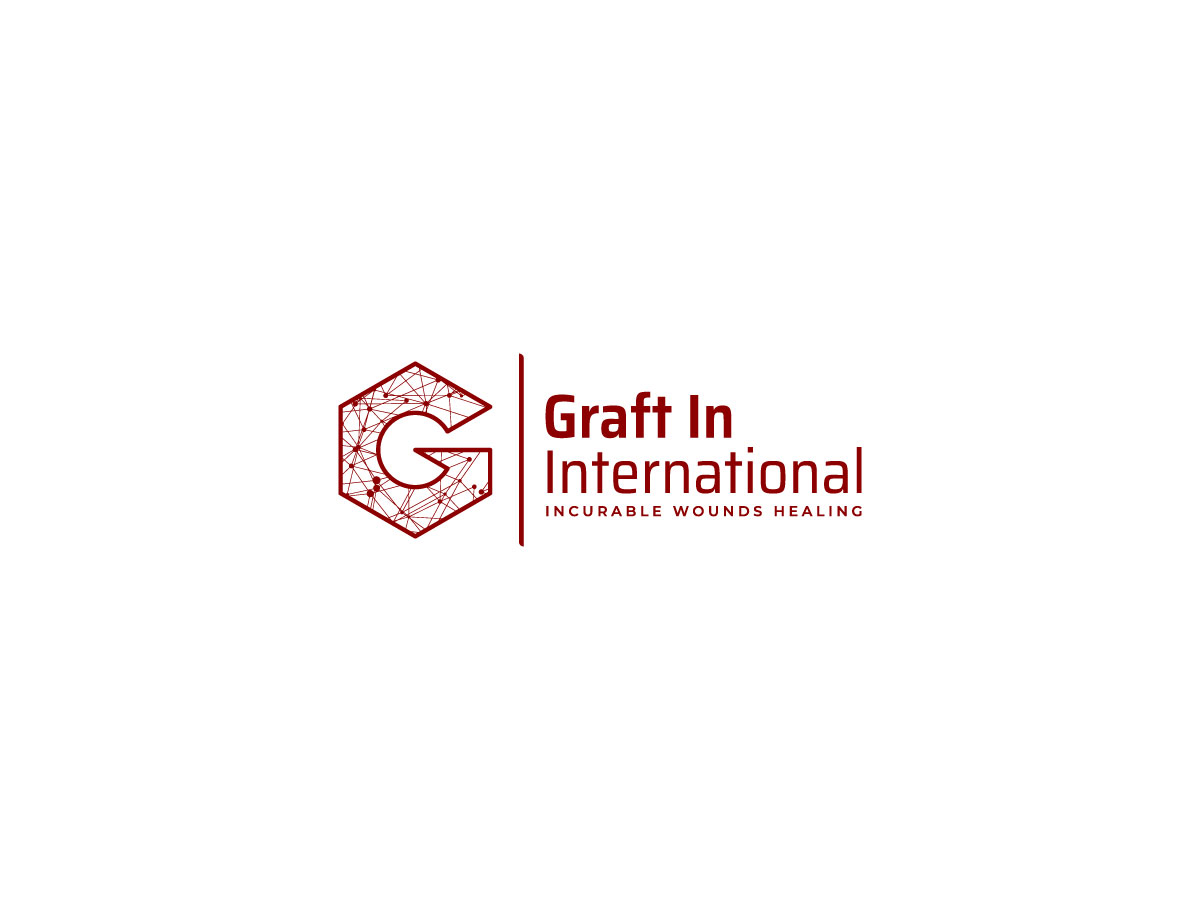 Biological Treatments - Comparison
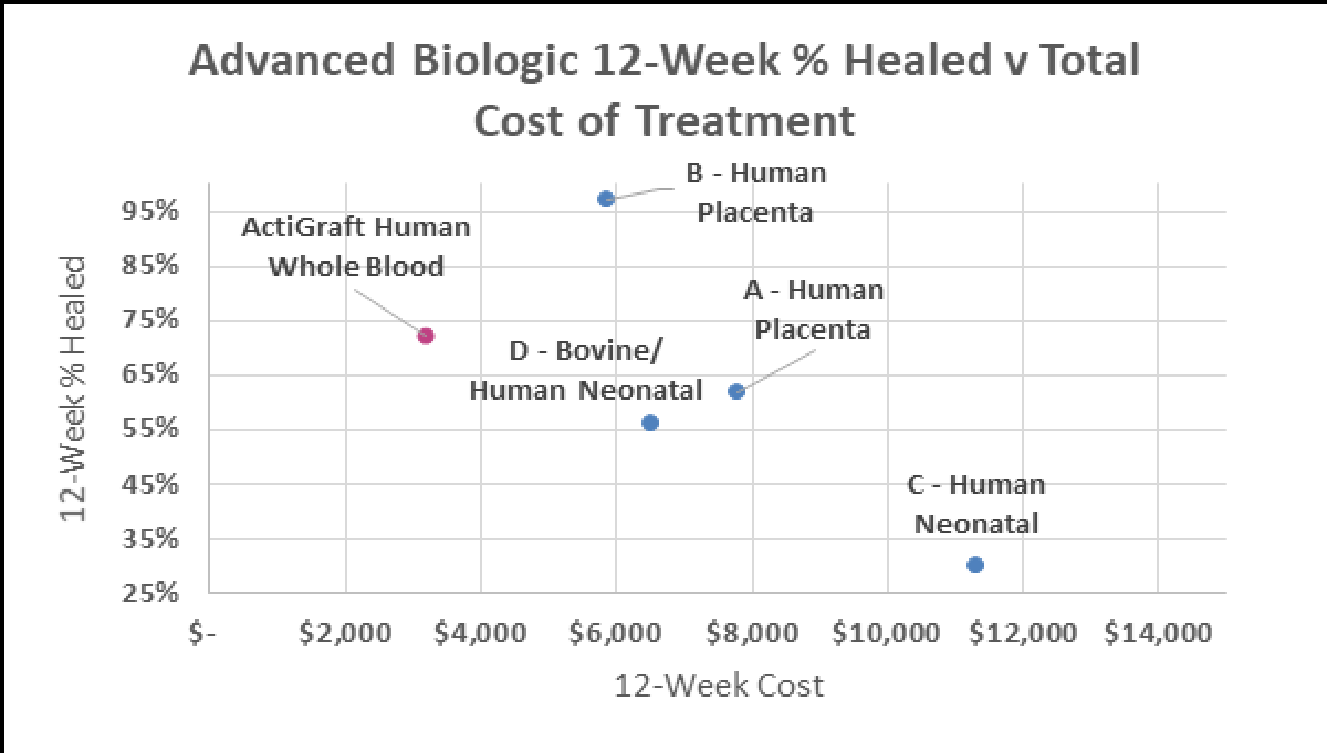 (Embryonic cells)
‹#›
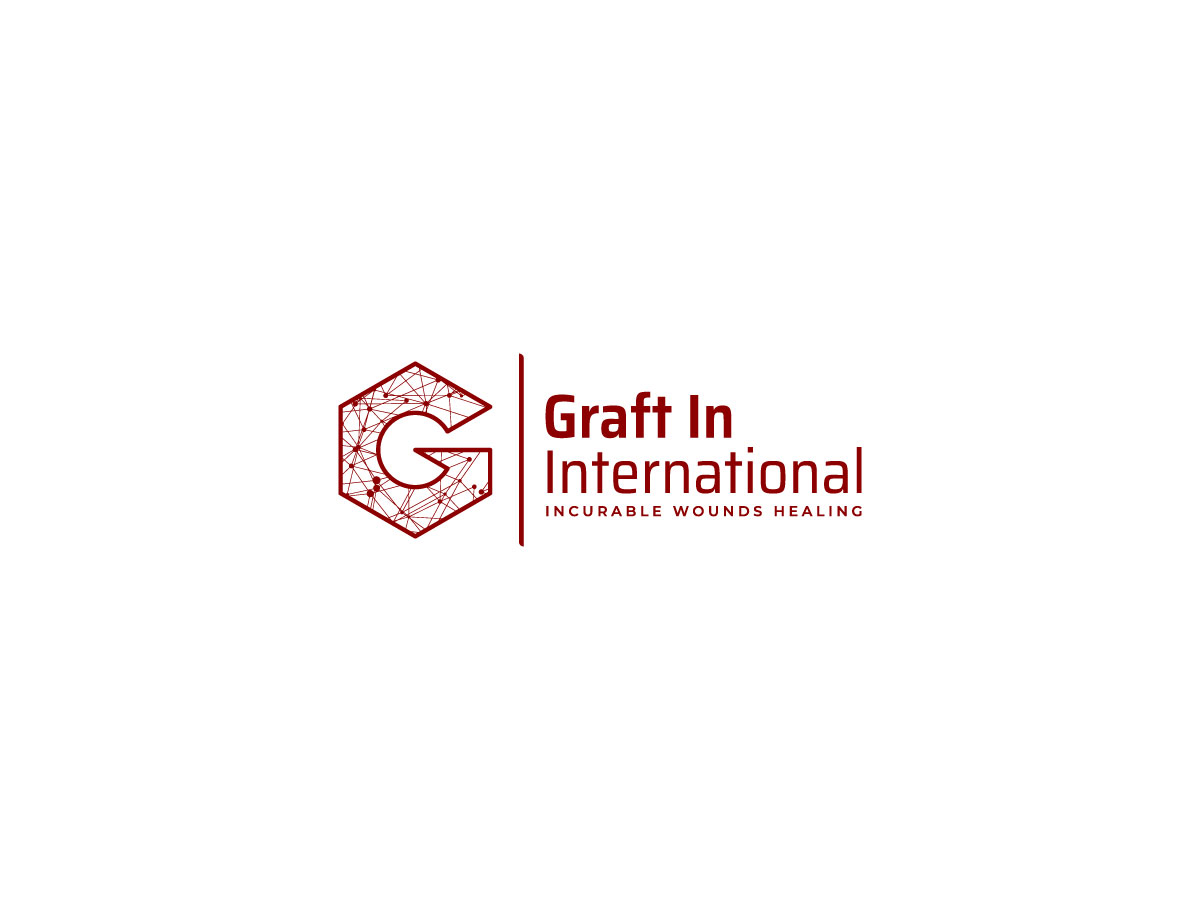 Recreating the Natural Wound Healing Environment
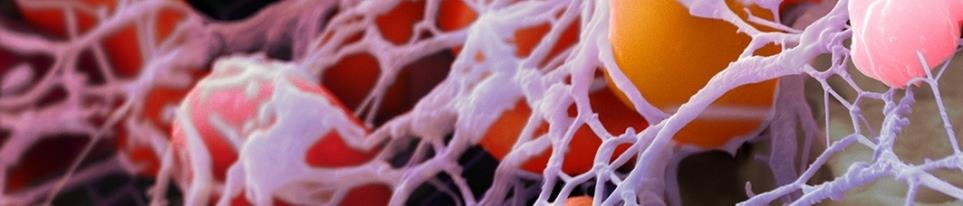 ‹#›
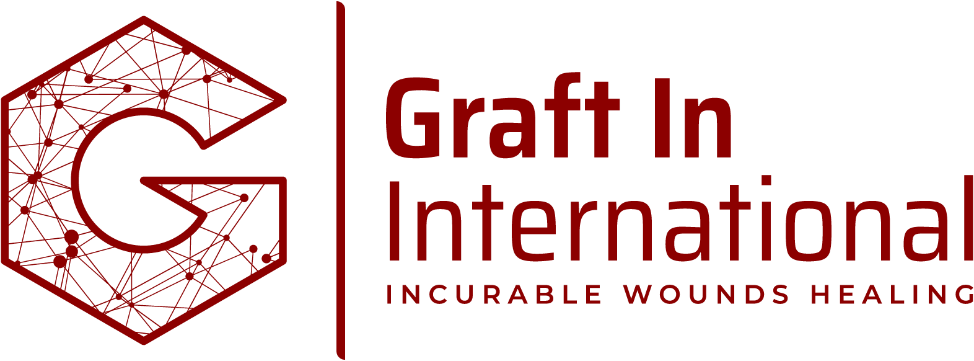 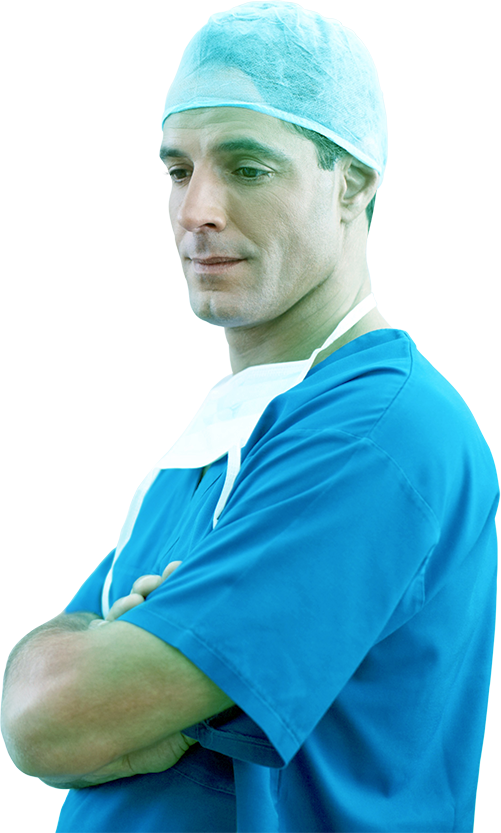 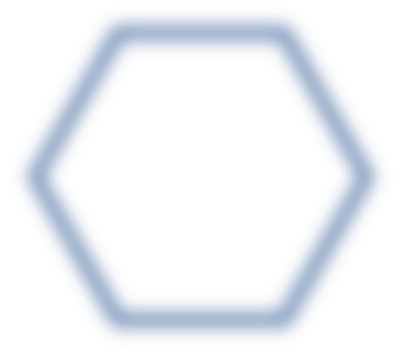 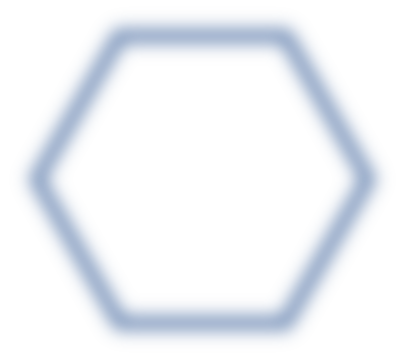 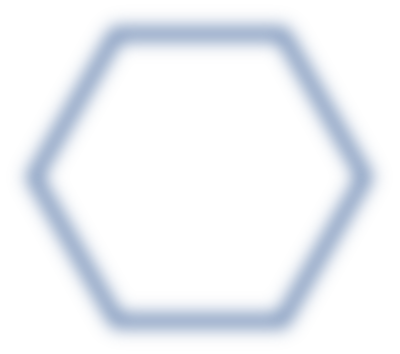 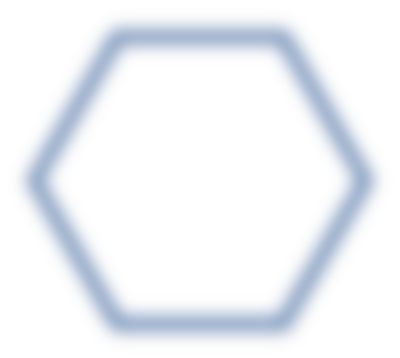 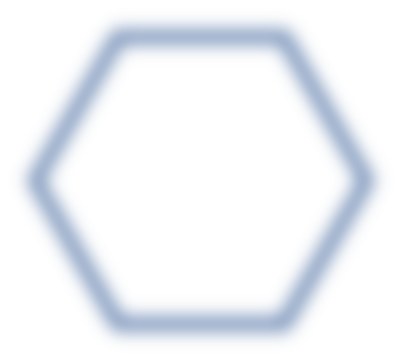 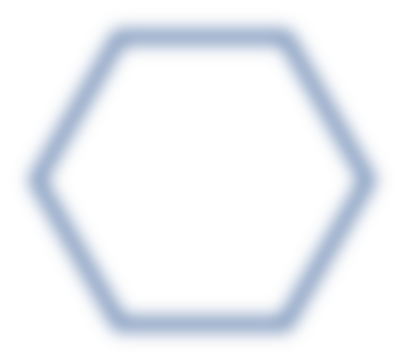 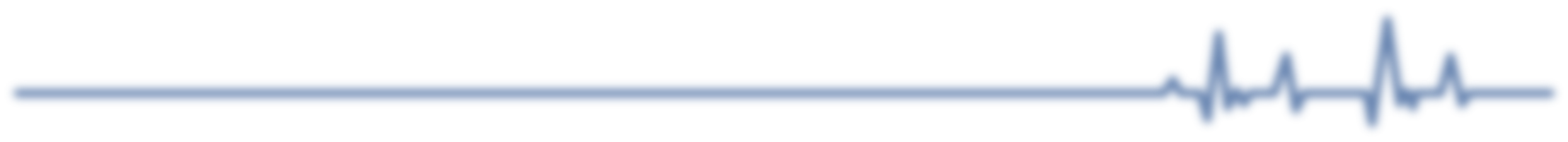 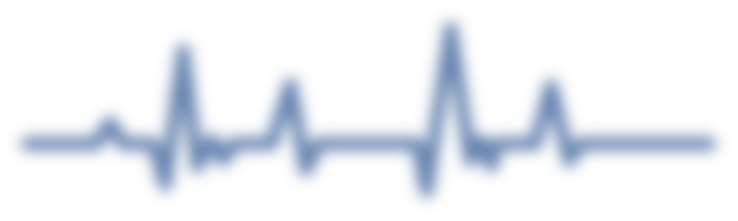 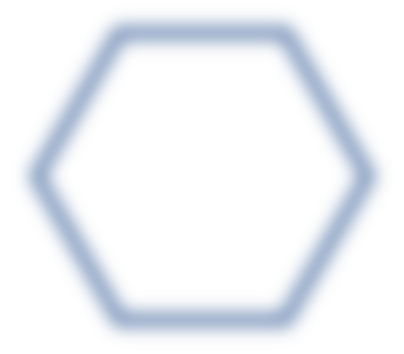 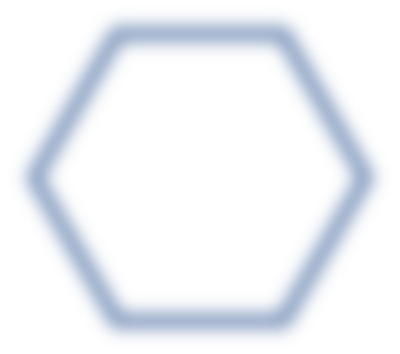 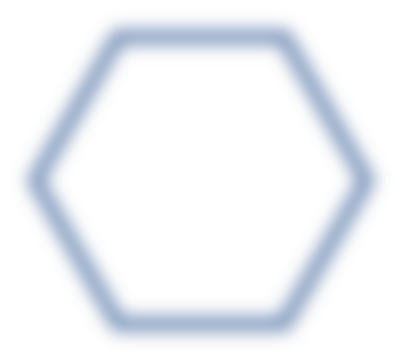 Patients Case Studies
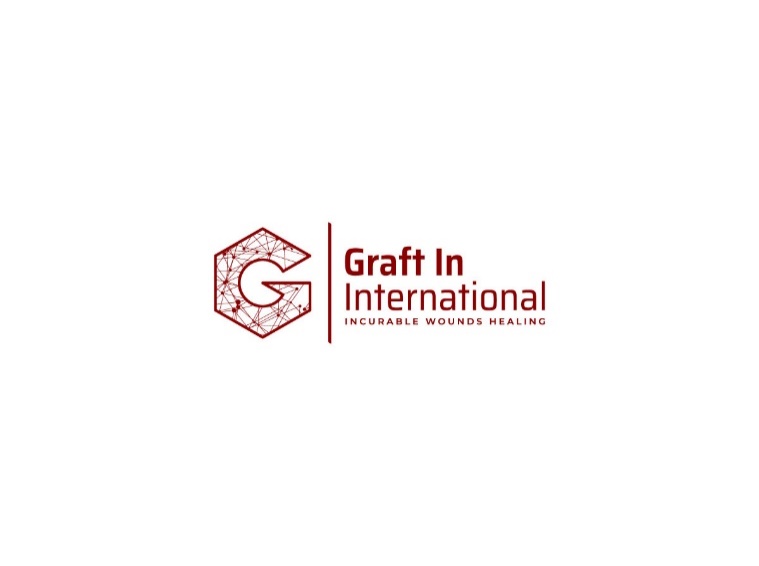 Diabetic heal (scheduled for amputation before treatment)
Treatment duration: 3.5 months
Number of treatments: 18
Day 1: 2.4.2020
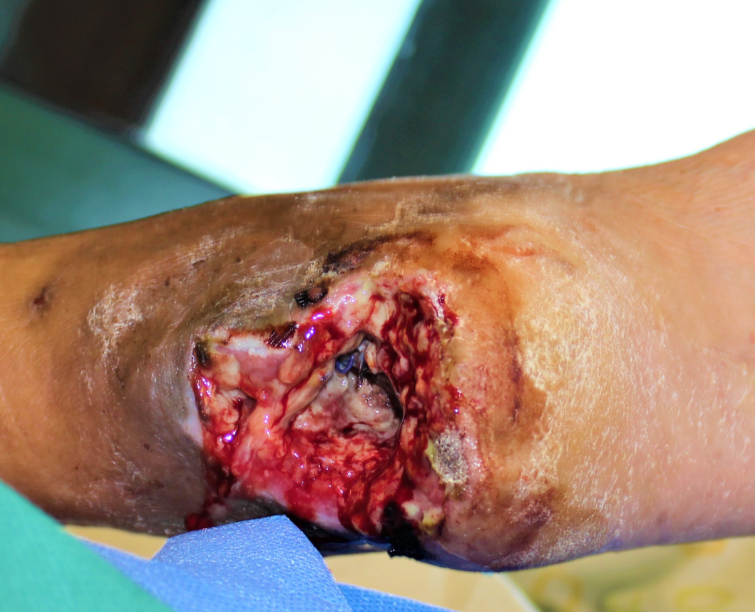 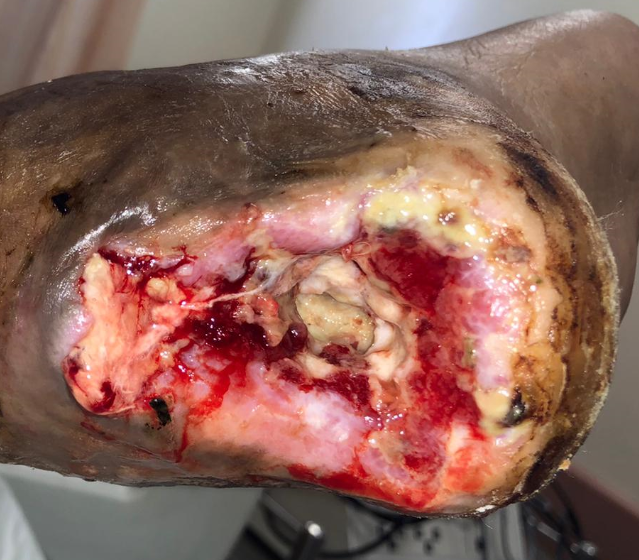 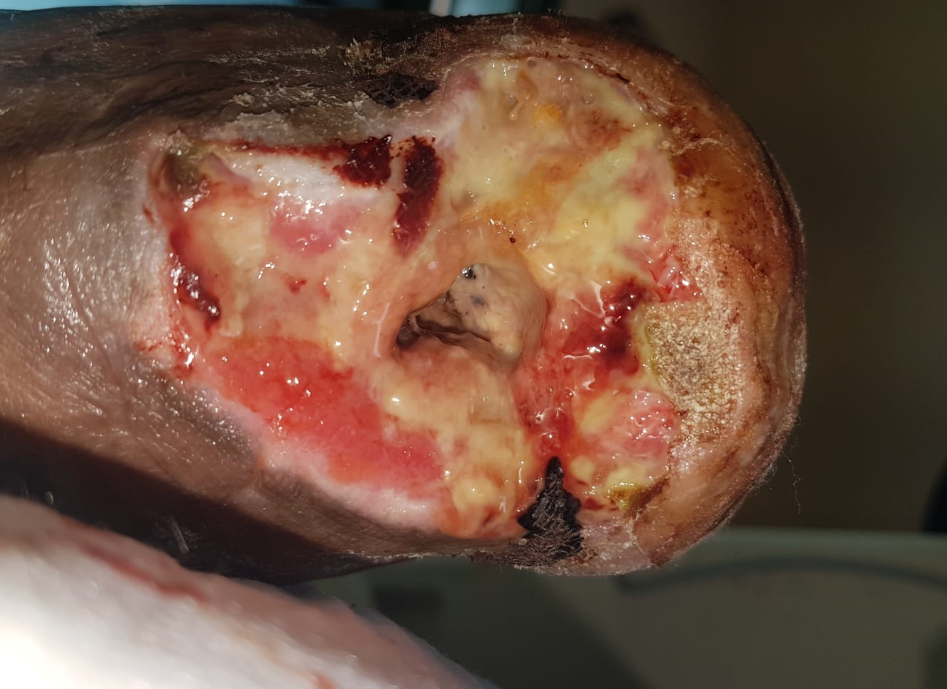 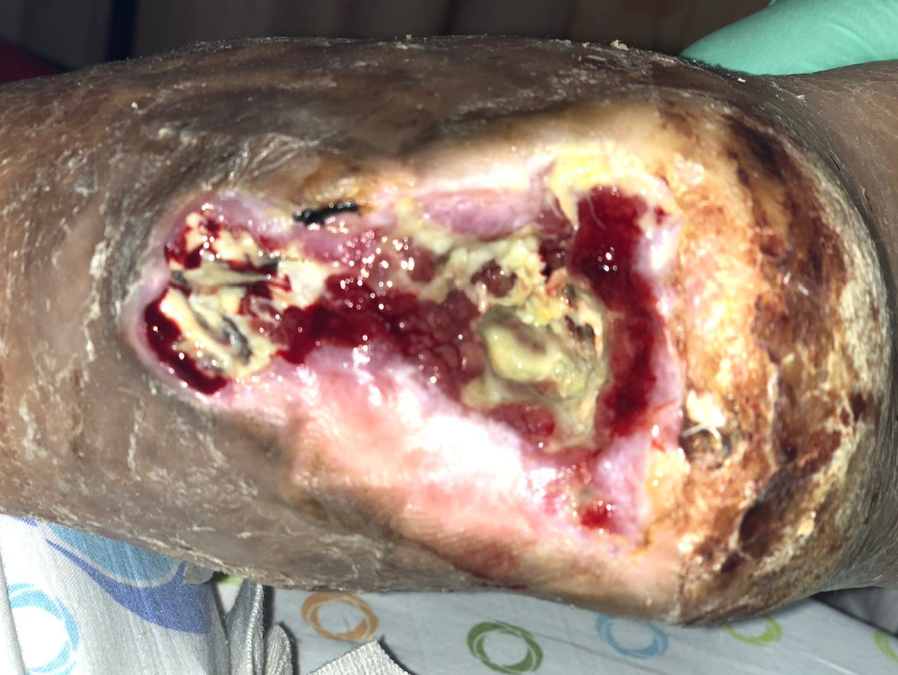 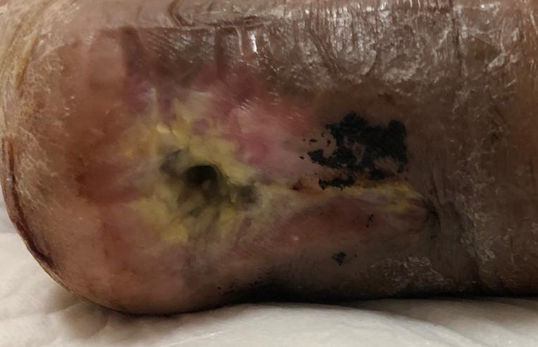 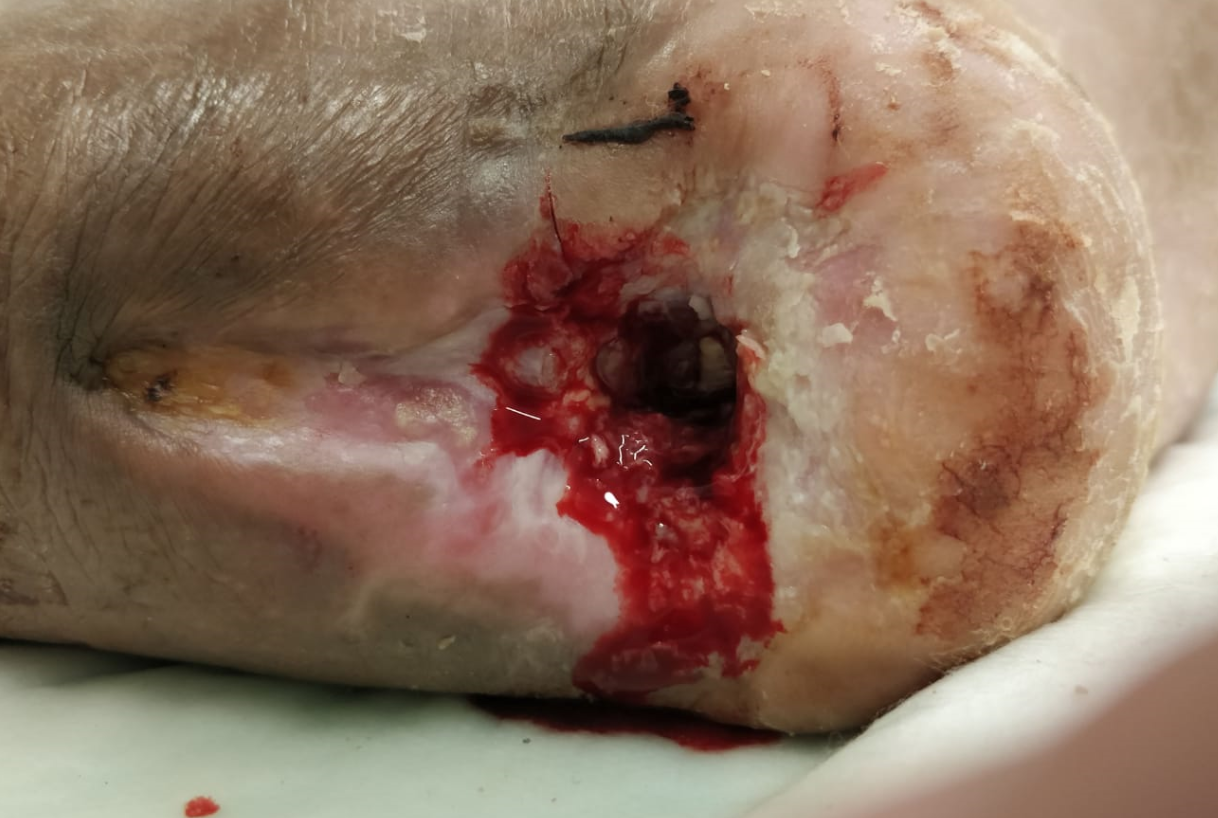 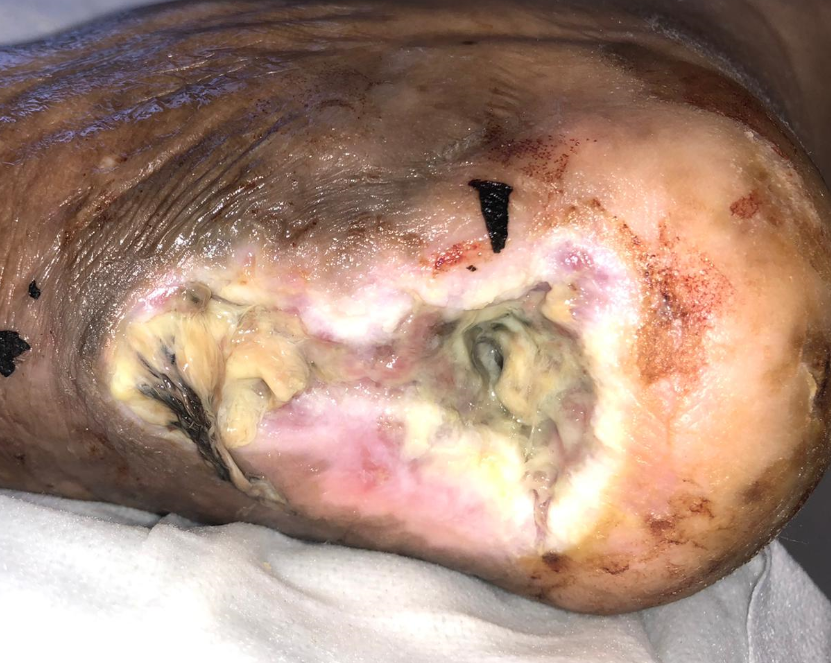 Day110: 20.7.2020
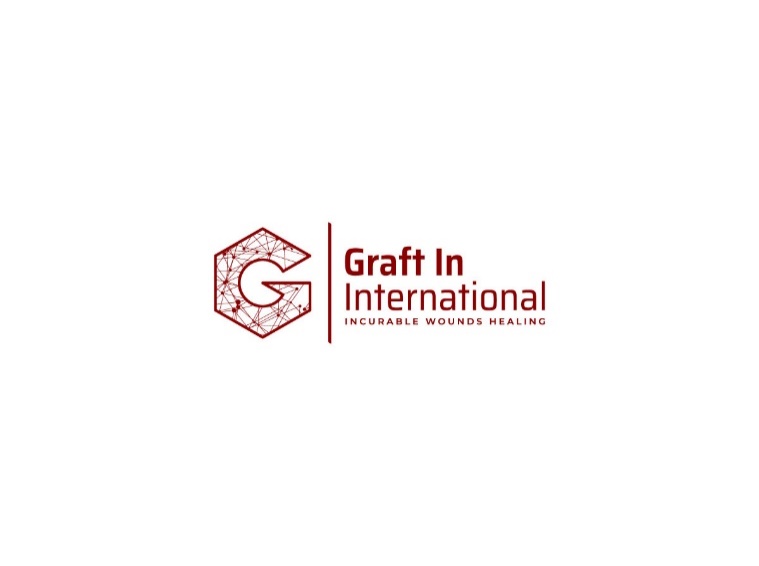 50 Y.O. Female - After leg amputation.
Medical background: Diabetic, H.B.P
Wound on stump, unable to put prosthesis for a year. No treatments helped.
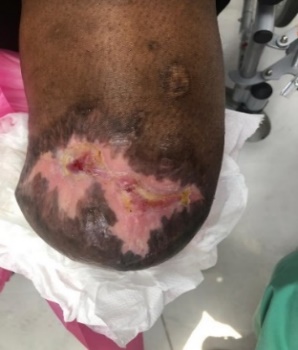 21.8.22
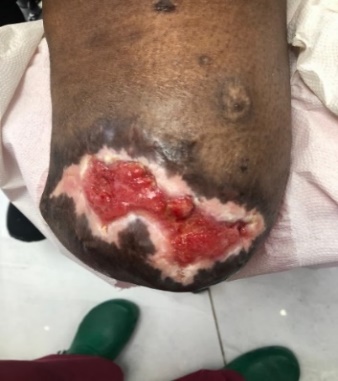 28.7.2022
Starting point
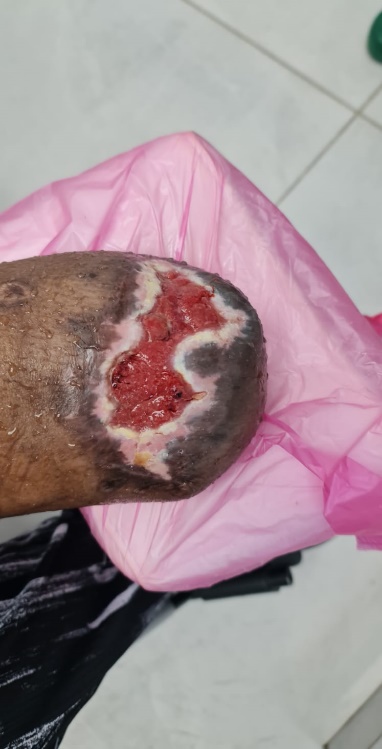 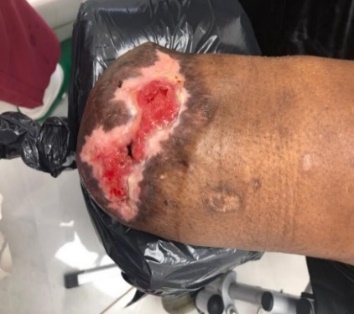 17.7.2022
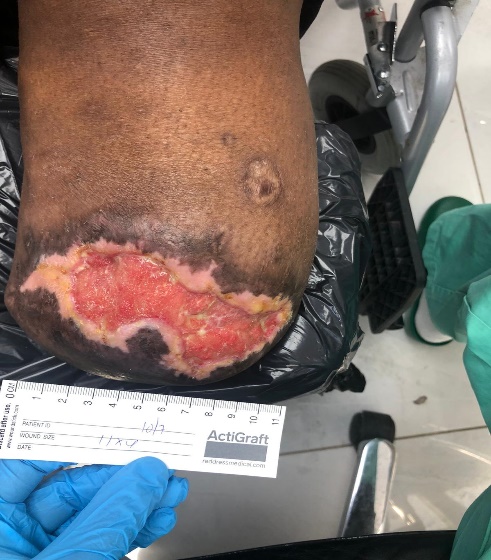 24.7.2022
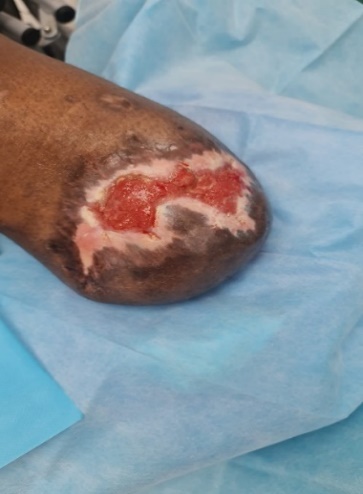 21.7.2022
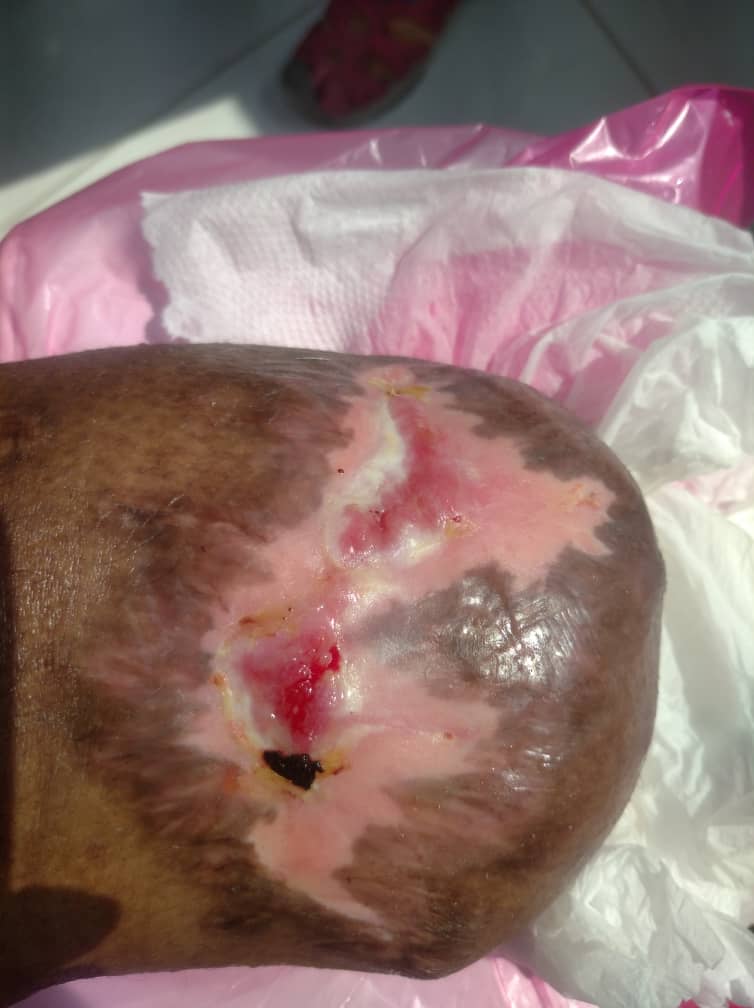 14.8.22
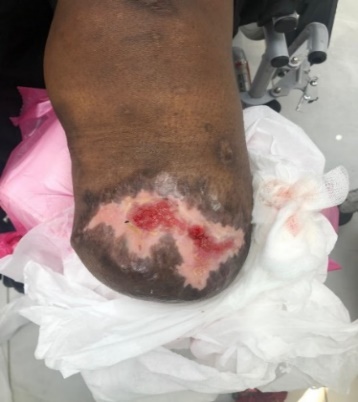 05.08.22
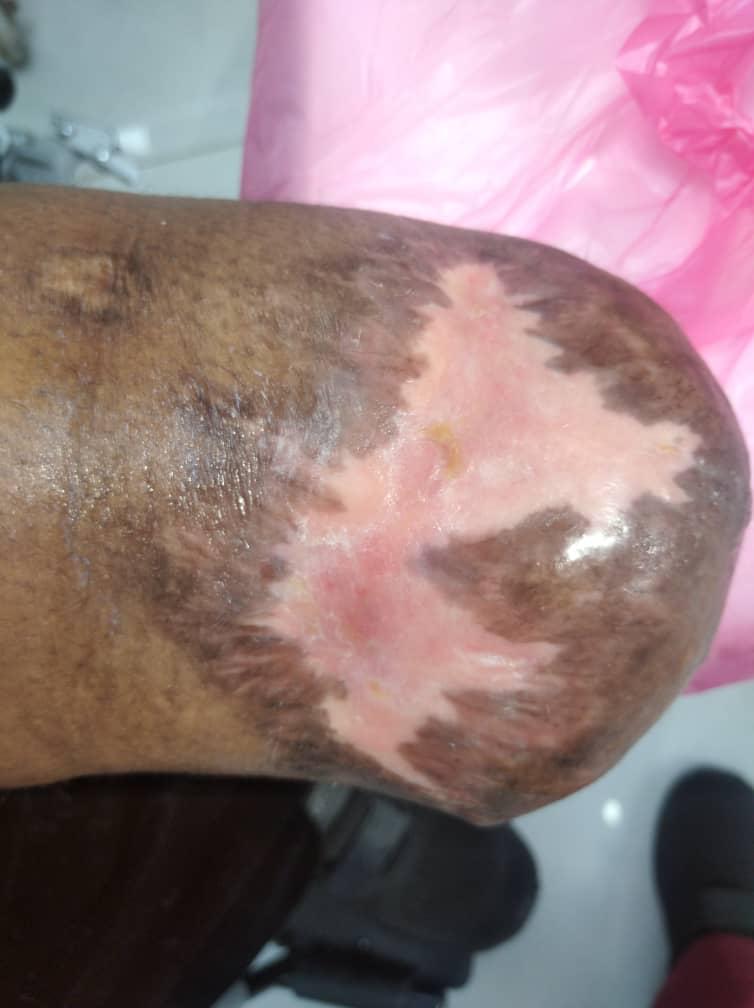 After 8 treatments - complete healing
10.7.2022
25.08.22
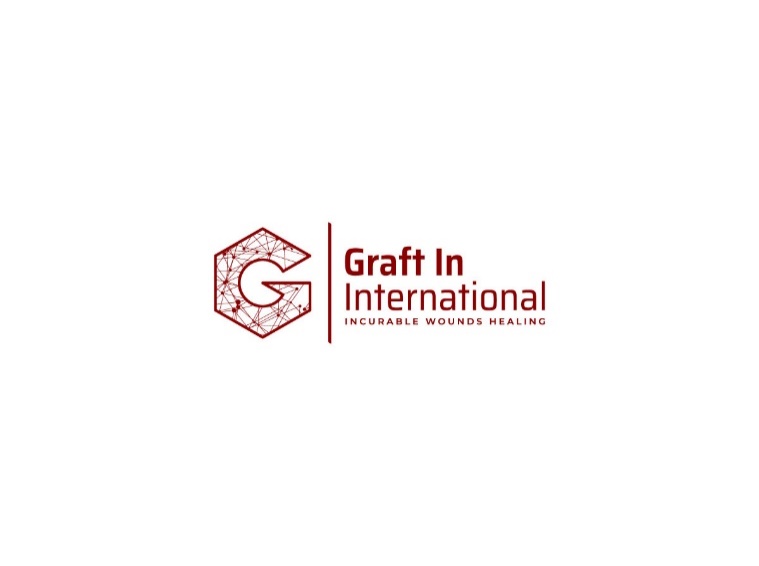 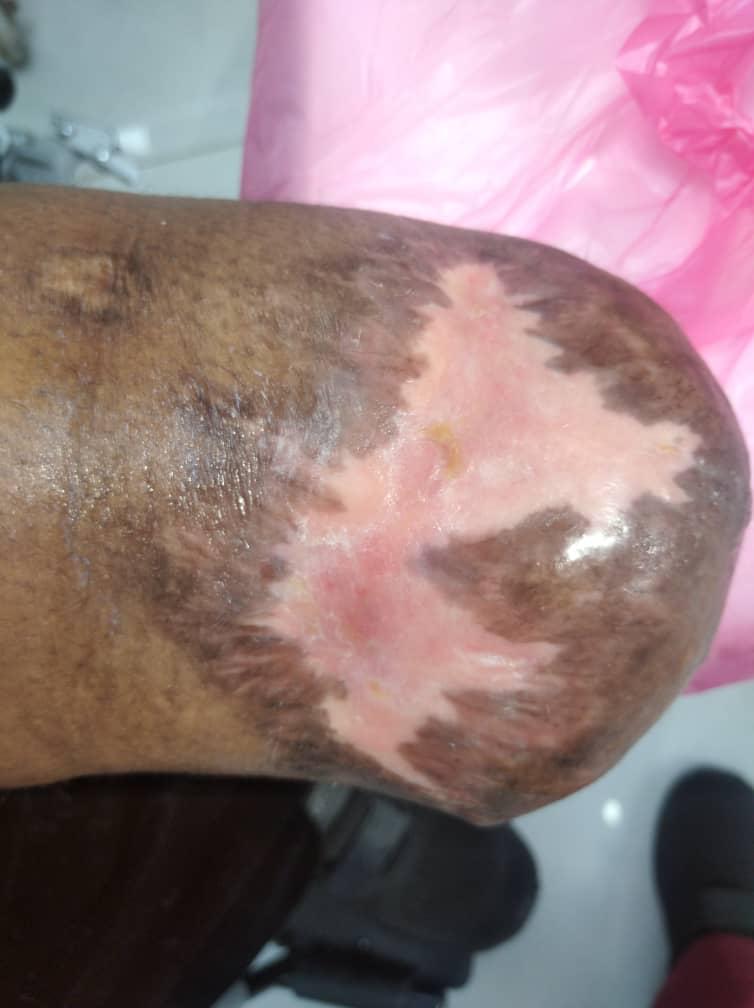 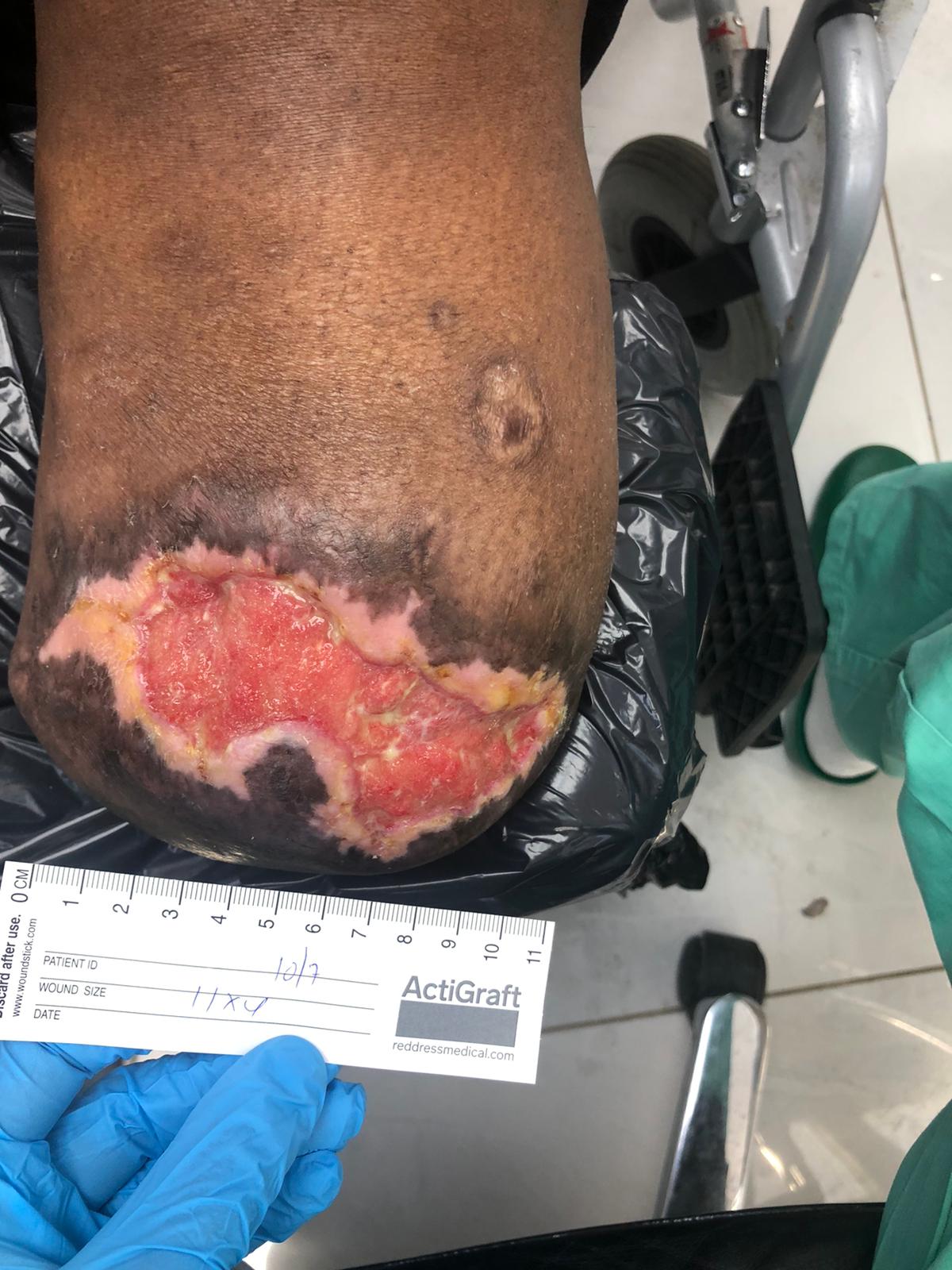 After 8 treatments - complete healing
Starting point
10.7.2022
25.08.22
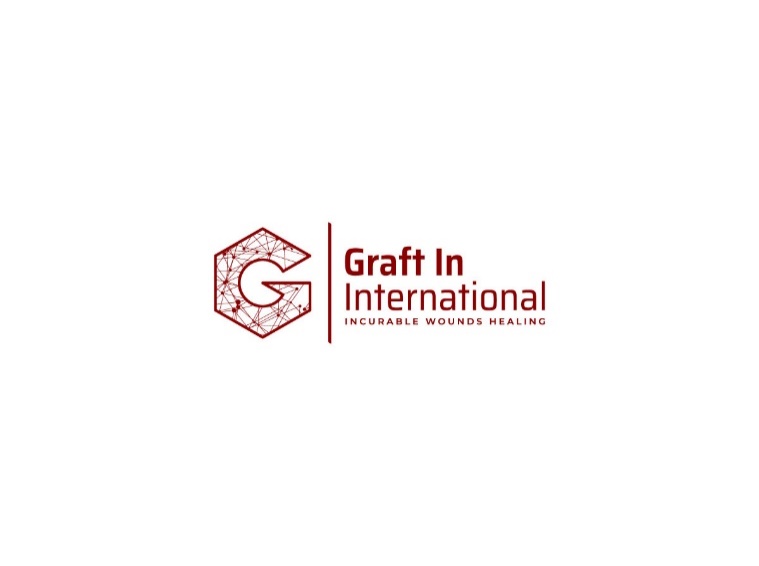 Diabetic Vascular wound (80 y.o.)
Treatment duration: 118 days
Number of treatments: 12
Starting condition: 06.05.20
Day-118: 30.08.20
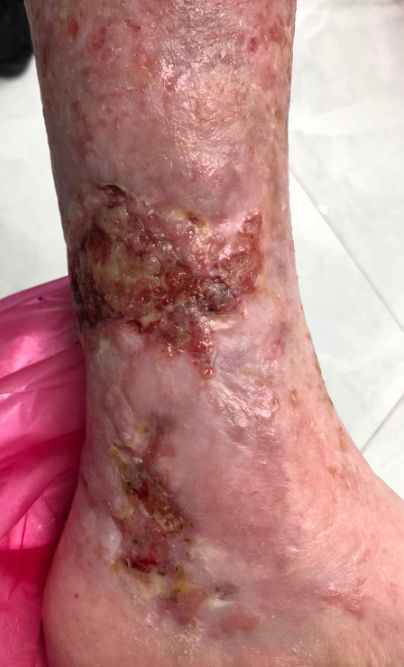 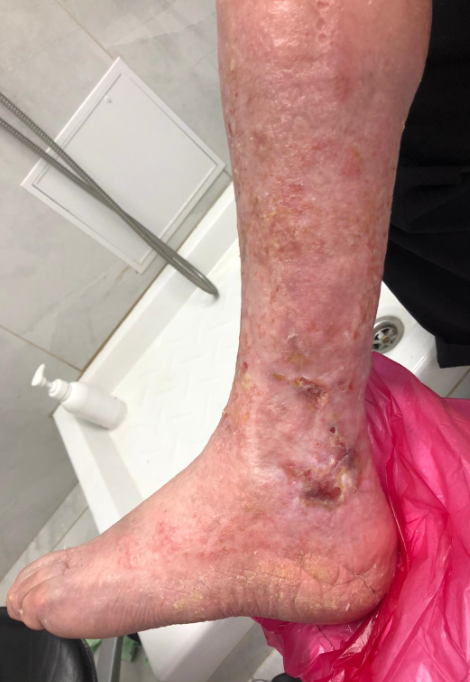 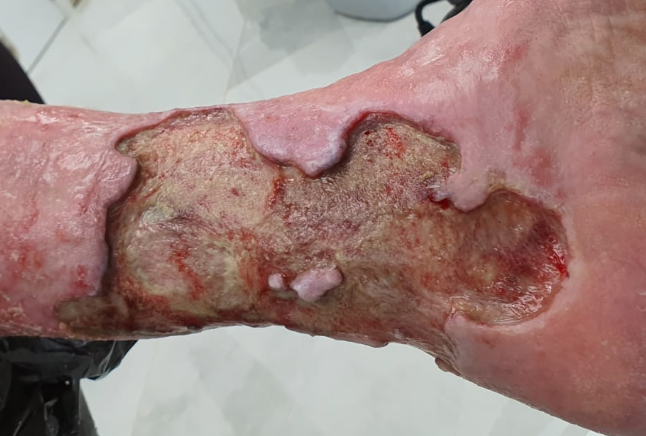 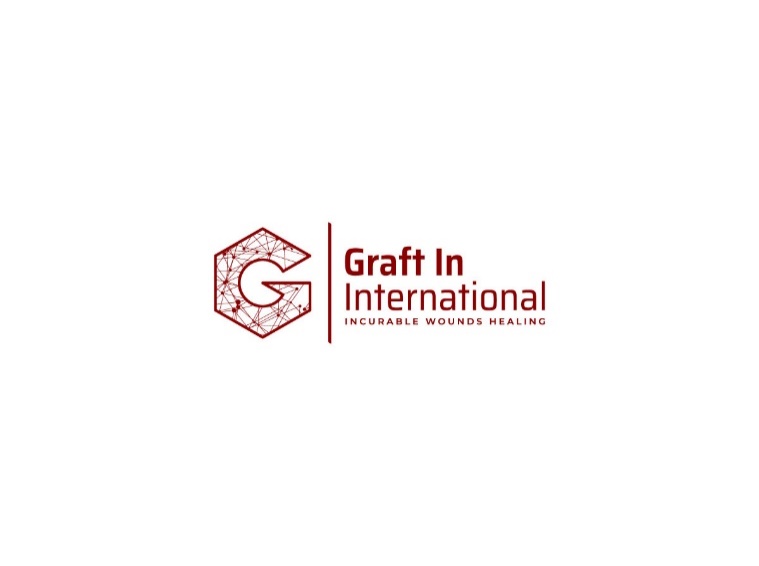 Male, 48 YO Non healing wound - the right upper thigh, after hip surgery 3 years agoMedical background:Obesity, Diabetic, broken hip, 3 years of hospitalization - non-healing post-surgical wound, currently 3 months Hospitalized.Past treatment: VAC, 5 Re-surgery and anything else they could find…ACTIGRAFT: First application poured into the wound 3 flowable clots and the wound was not even partly filled, last application (2 weeks later) the wound is closed and no space even for 1 clot.
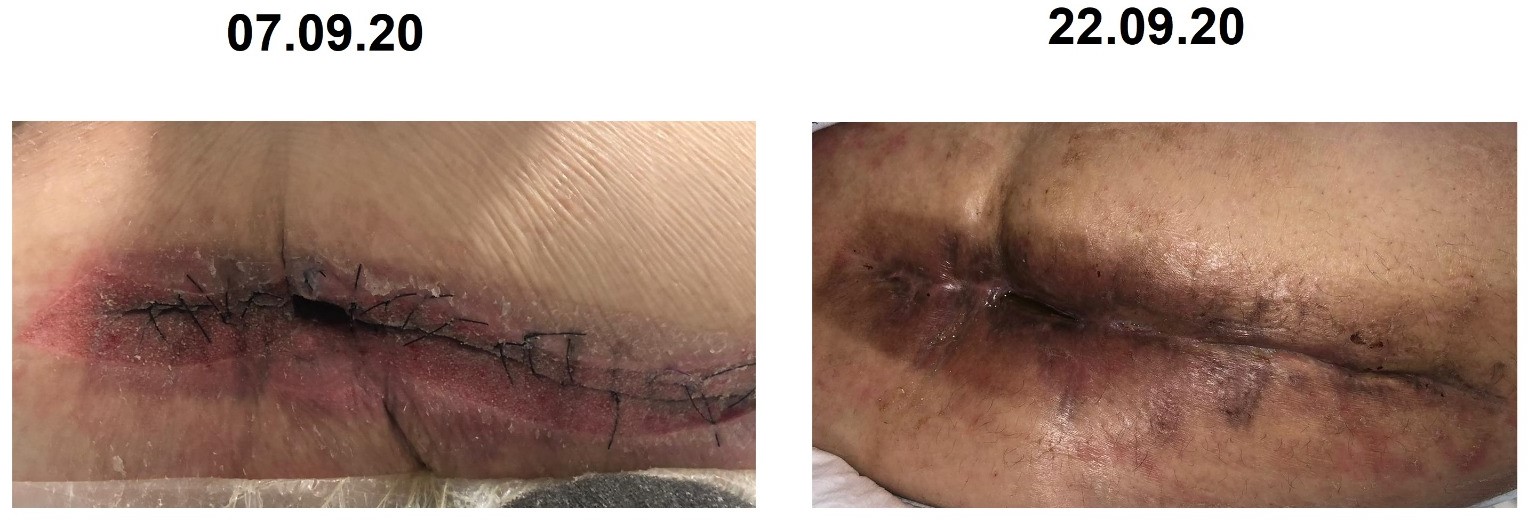 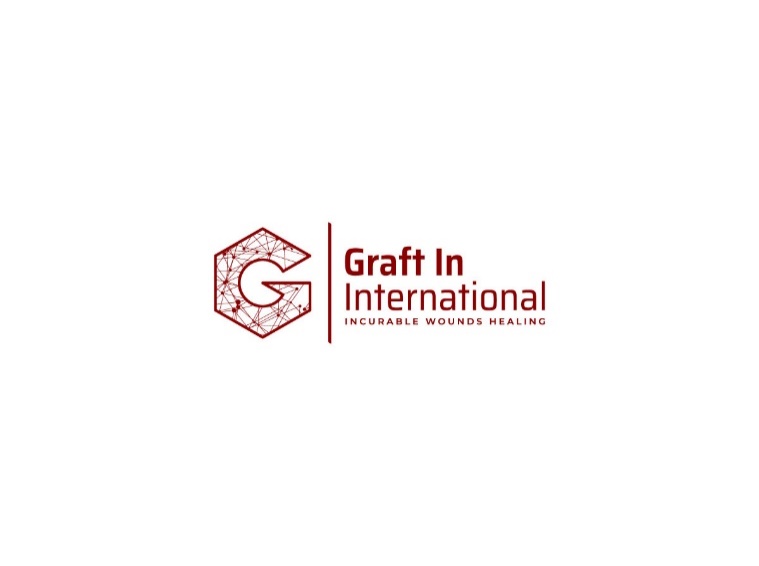 Male, 50 YO - Non healing diabetic wound for 10 monthsMedical background: Diabetic 
Past treatment: anything they could find…Treatment duration: 3 days (!) graft was removed after 3 days in shower…
RESULT AFTER 3 DAYS ONLY!!! - No. of treatments: 1
Start point (first treatment) – 13.10.20	                treatment 2 – 20.10.20 (graft removed on the 16.10)
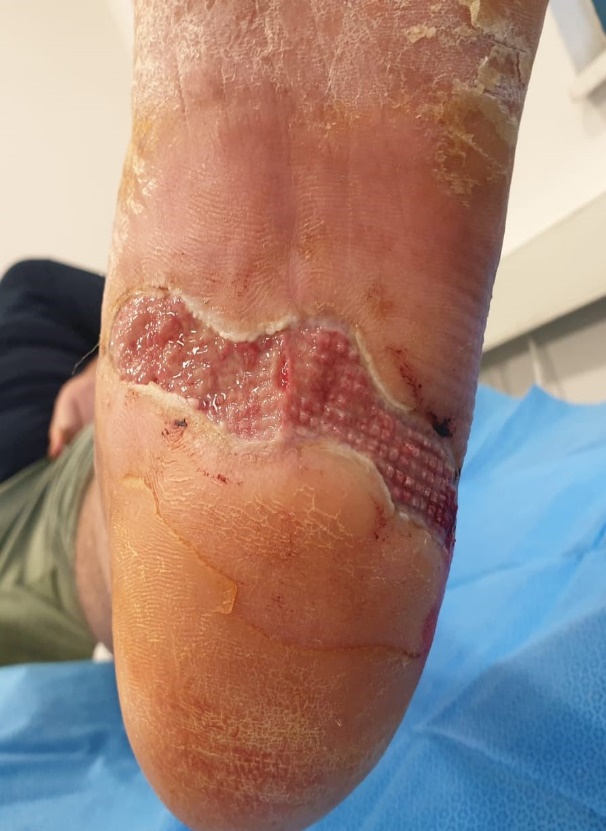 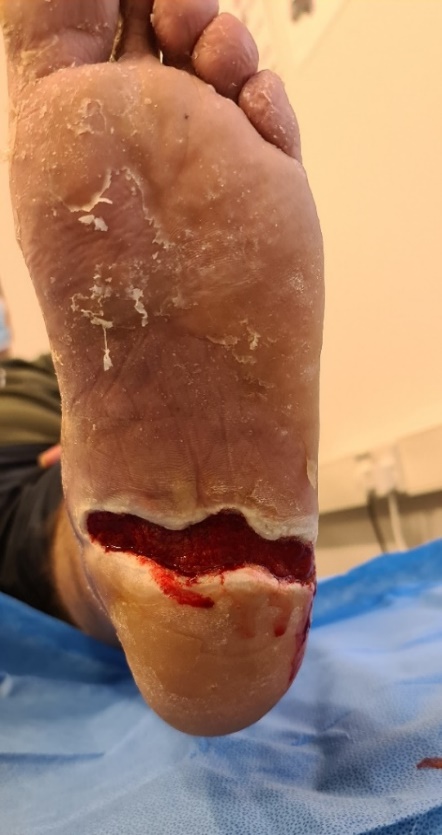 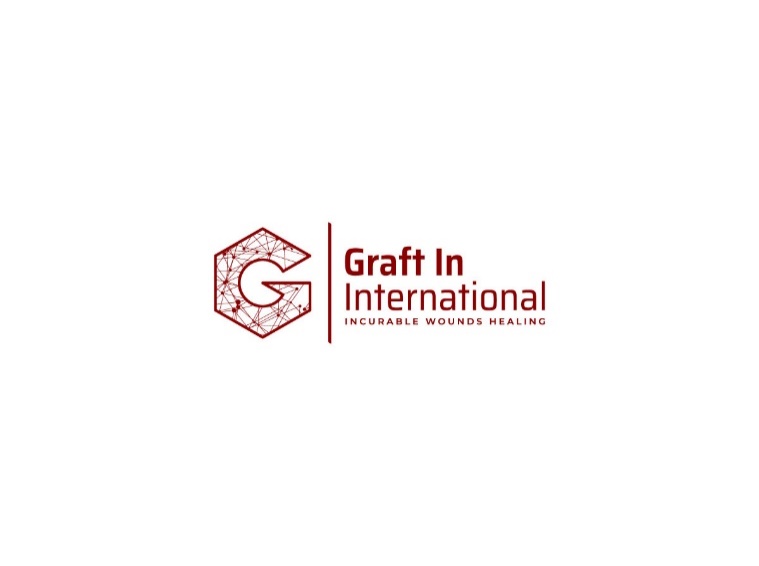 65-year-old male 
Medical background: Diabetic, severe neuropathy, hospitalized with the sepsis in foot, discharged from Hospital with referral for amputation. 
Wound: Neuropathic Ulcer, before surgical removal, exposed tendons  
ActiGraft treatment: 12 applications - 19 weeks
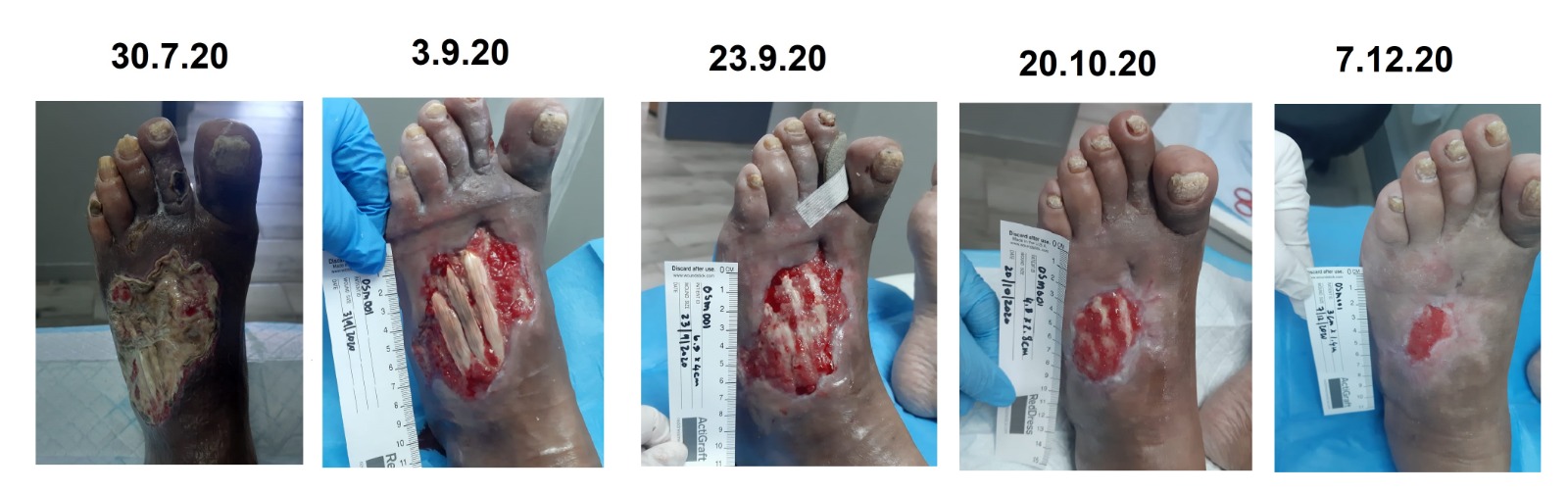 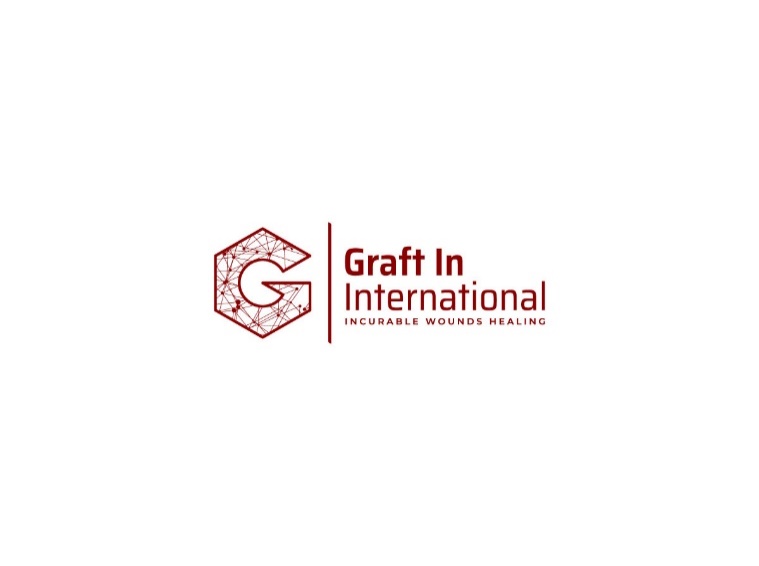 Skin tear on left shinBackground: Static for 1 month prior to RD1 treatment.Treatment: One application for 3 weeks, until complete healing.ACTIGRAFT acts as a skin substitute for entire 3 weeks
Day 14 – RD1 still active
Day 1 - 28cm2
Day 21 - 0cm2
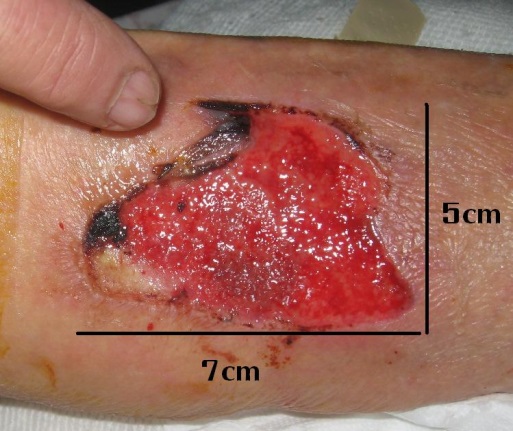 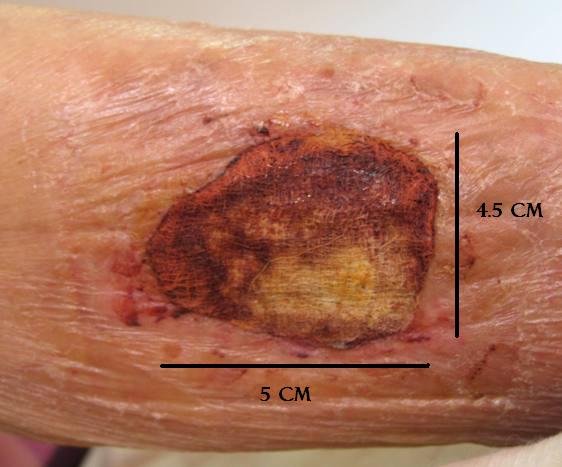 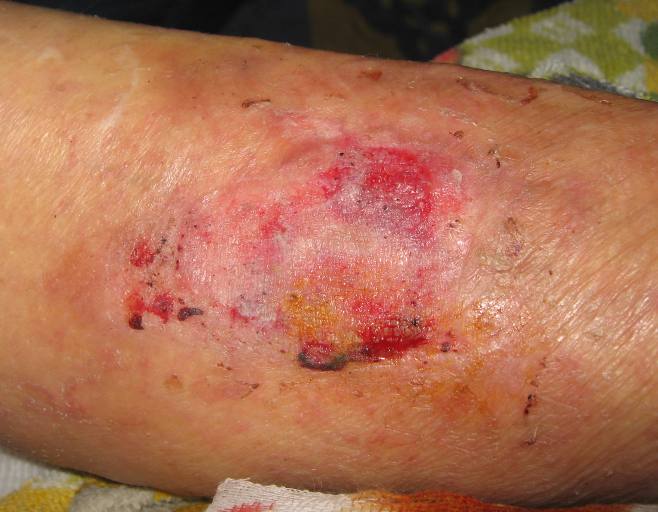 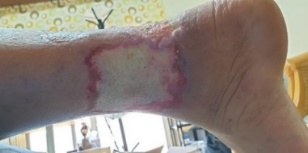 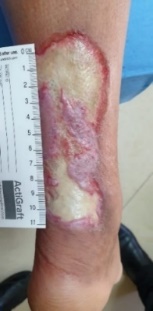 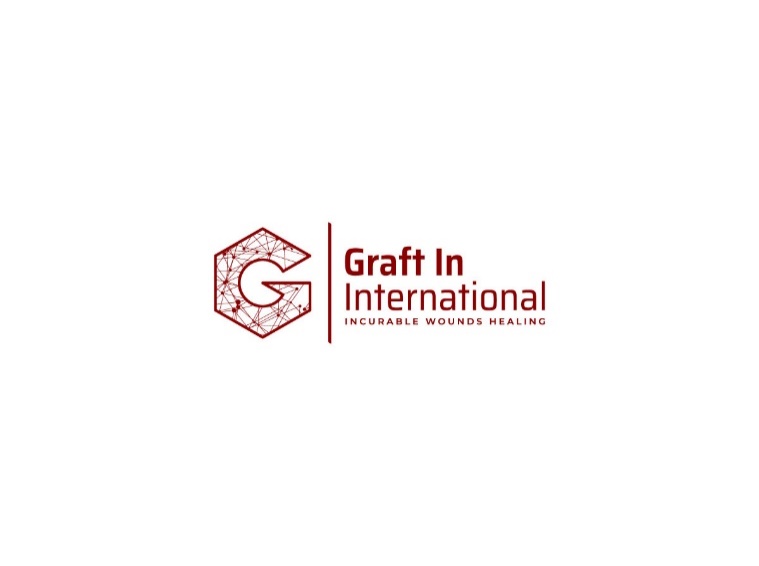 Male 63 YOMedical background: diabetic, 1-year non-healing wound. big wounds on two sides of the ankle, Previous treatments: many products, Ozon (made it worst). Pain killers: Mabron 100mg every 5 hours, now no pain killers at all
Start point 29.3.21 – first treatment
2nd treatment : 5.4.21
15th treatment : 6.7.21
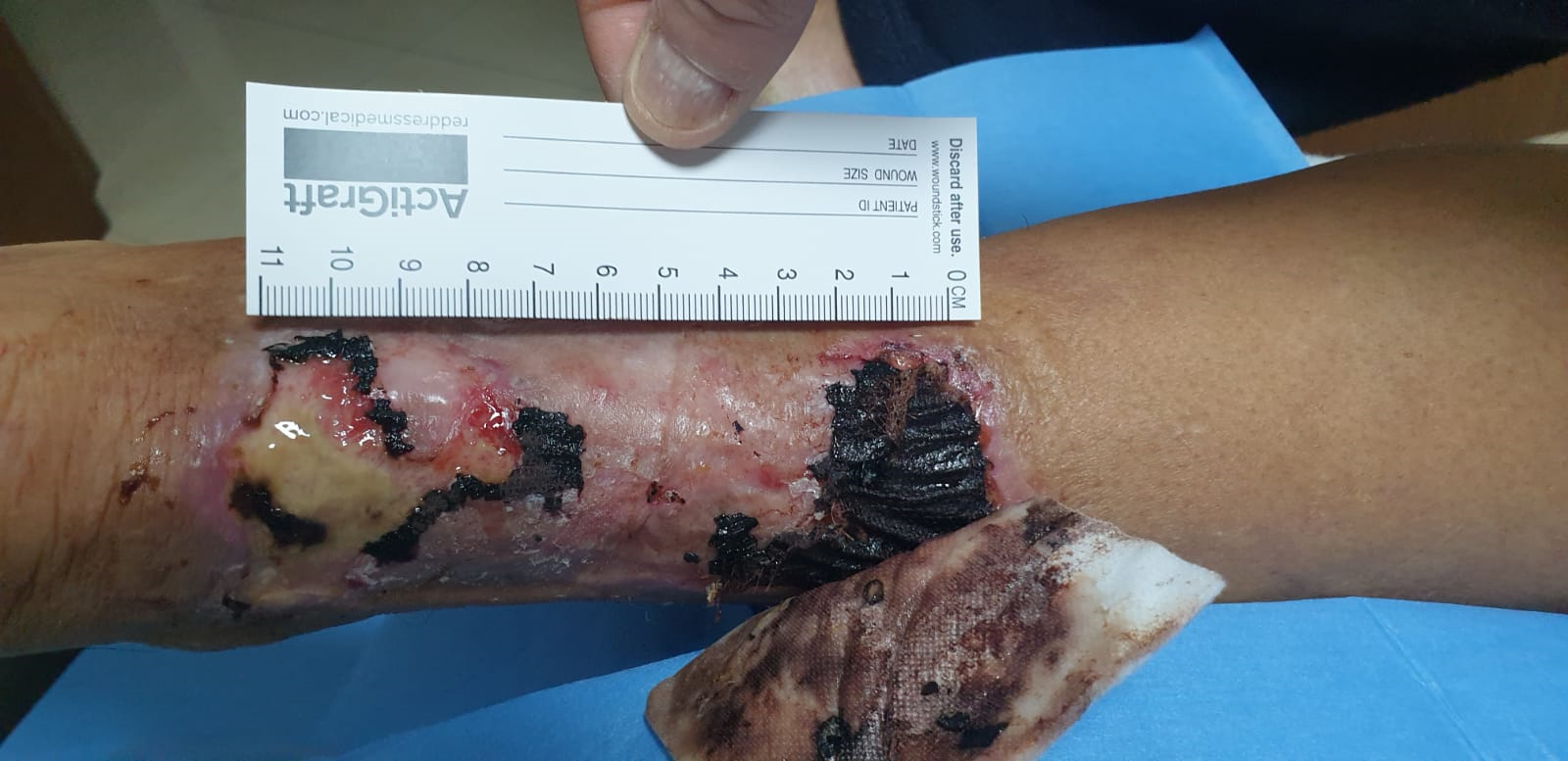 Final stage - wound healed : 19.7.21
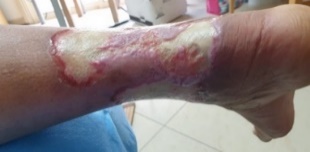 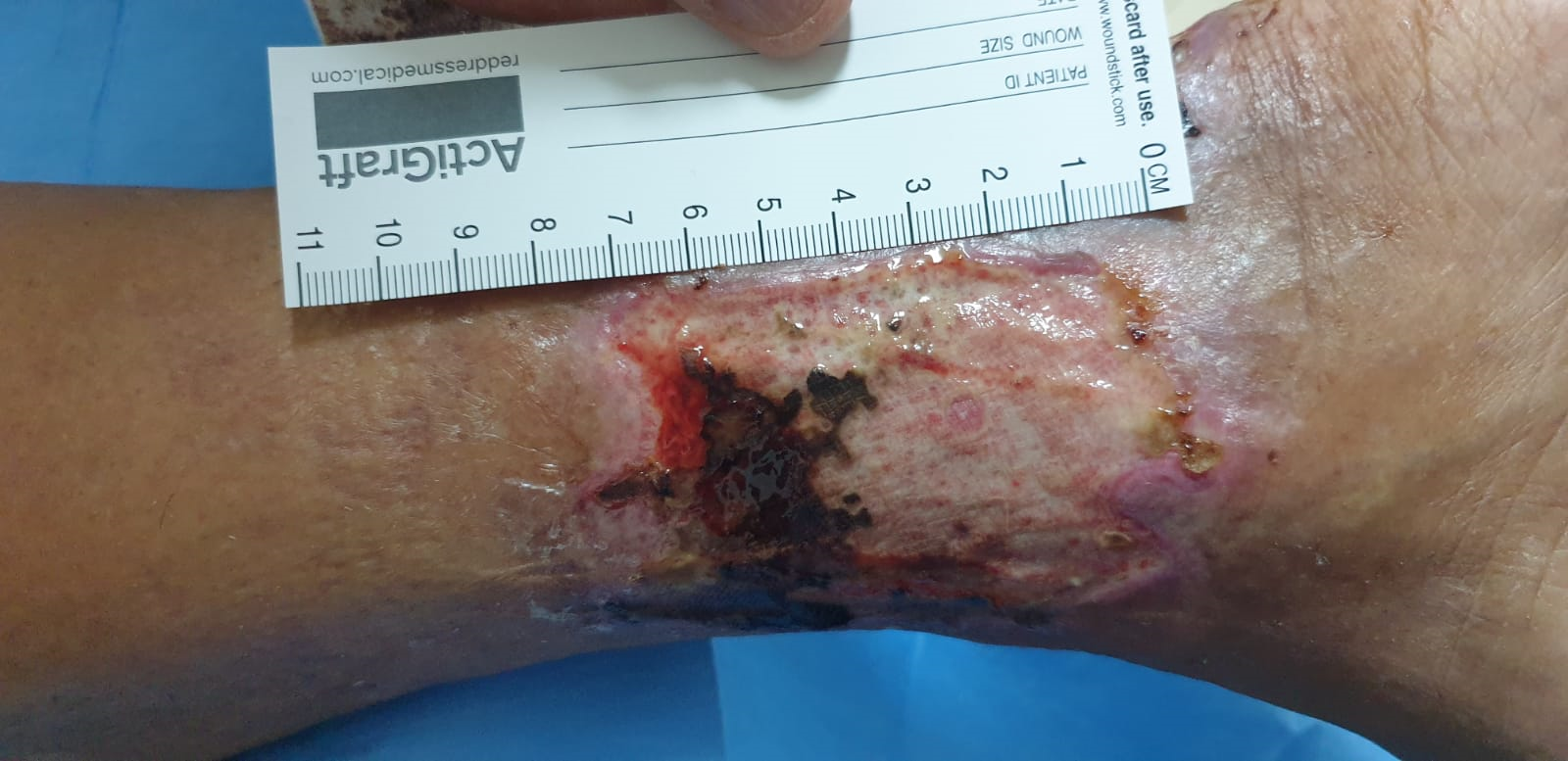 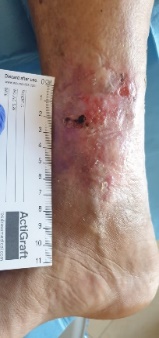 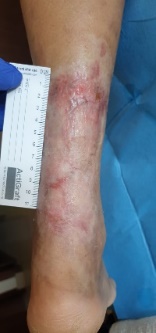 4th treatment : 21.4.21
7th treatment: 11.5.21
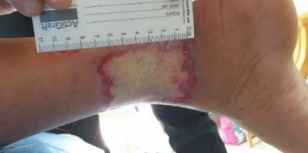 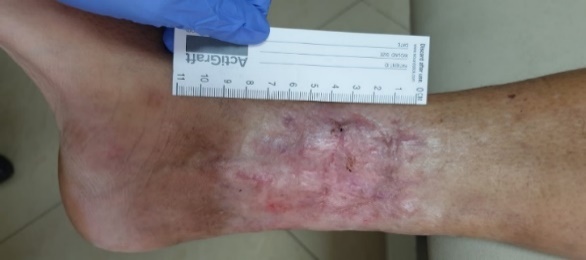 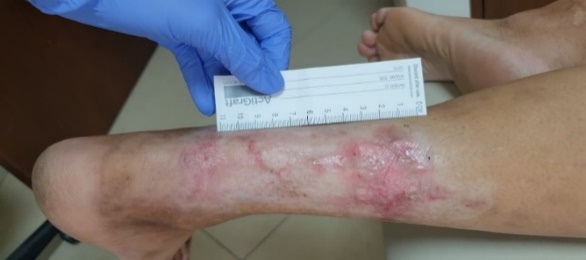 3rd treatment : 14.4.21
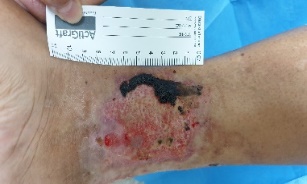 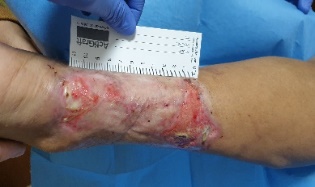 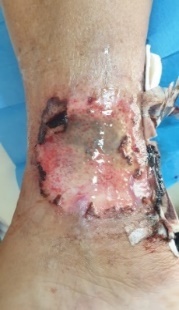 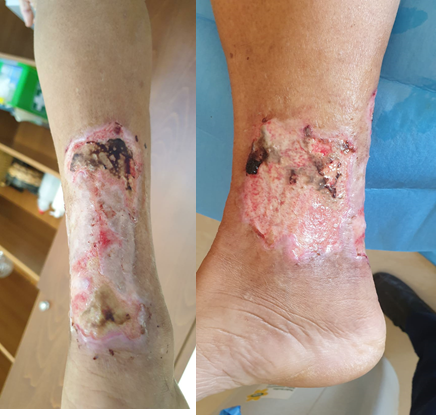 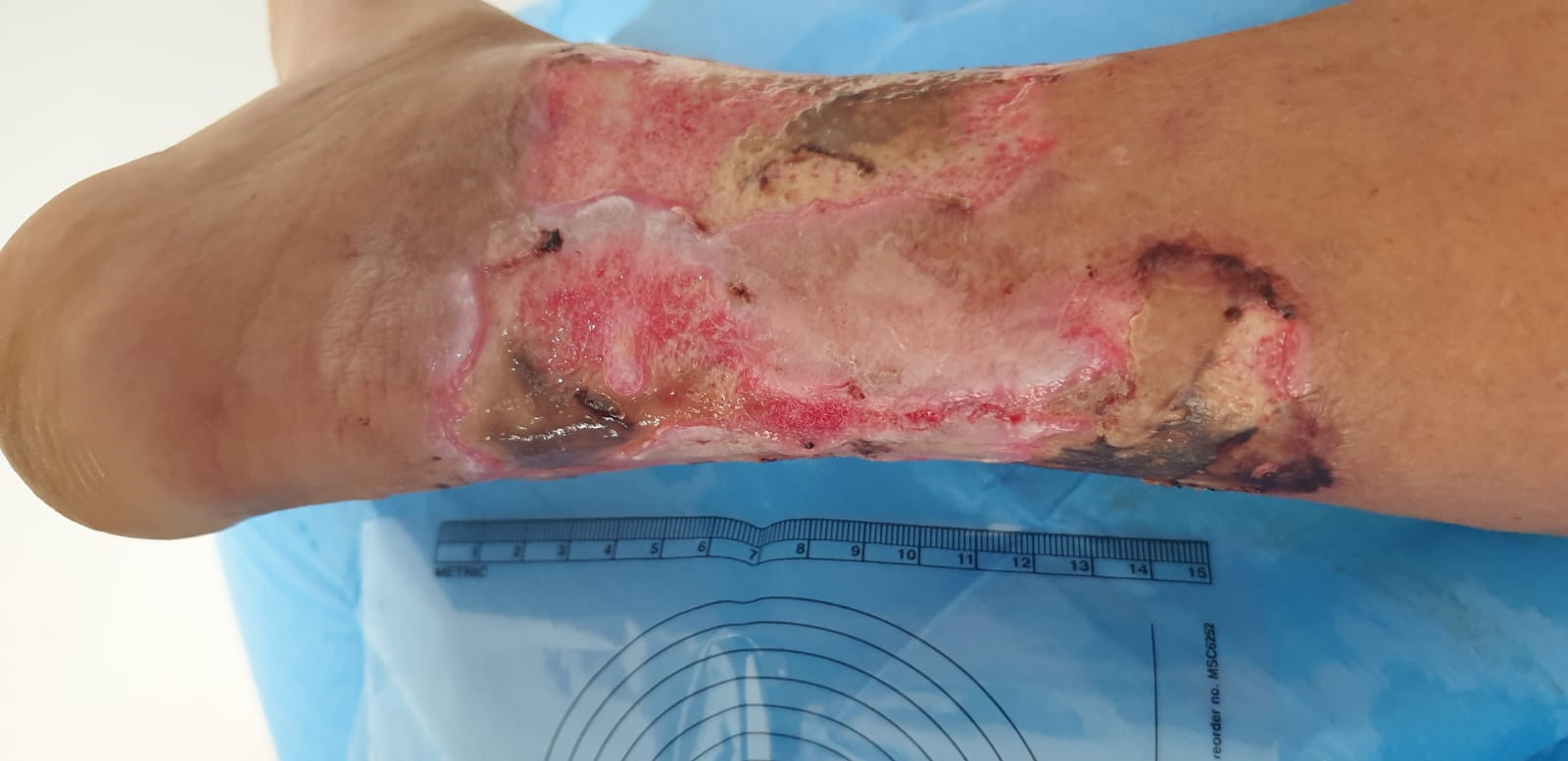 12th treatment : 14.6.21
10th treatment : 31.5.21
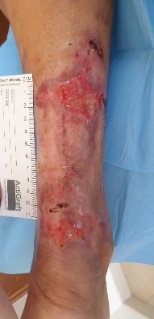 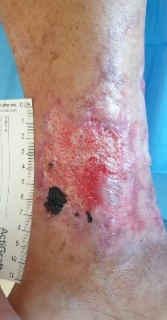 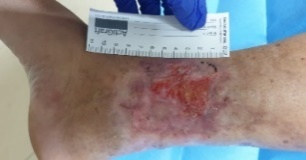 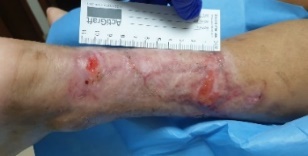 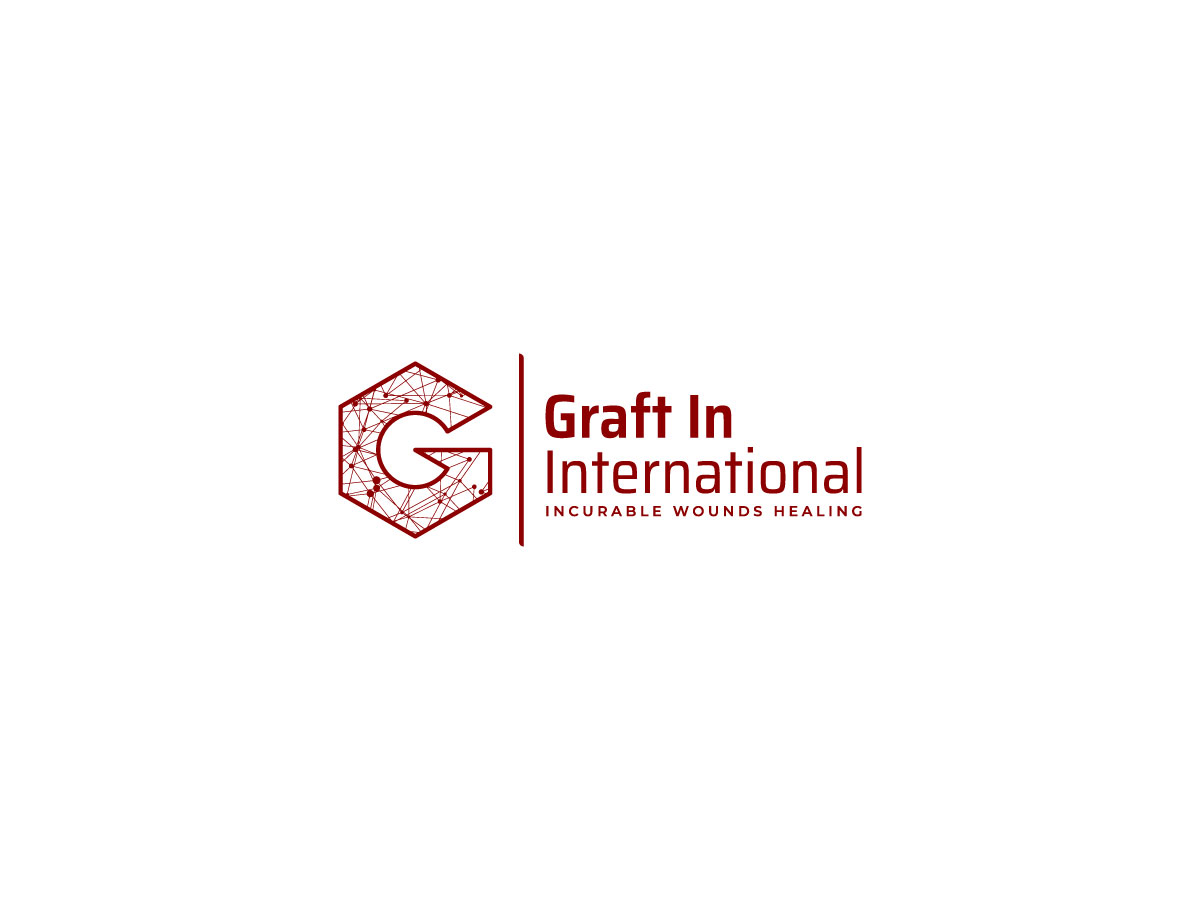 Additional applications and treatmentsNOT ONLY Chronic wounds
‹#›
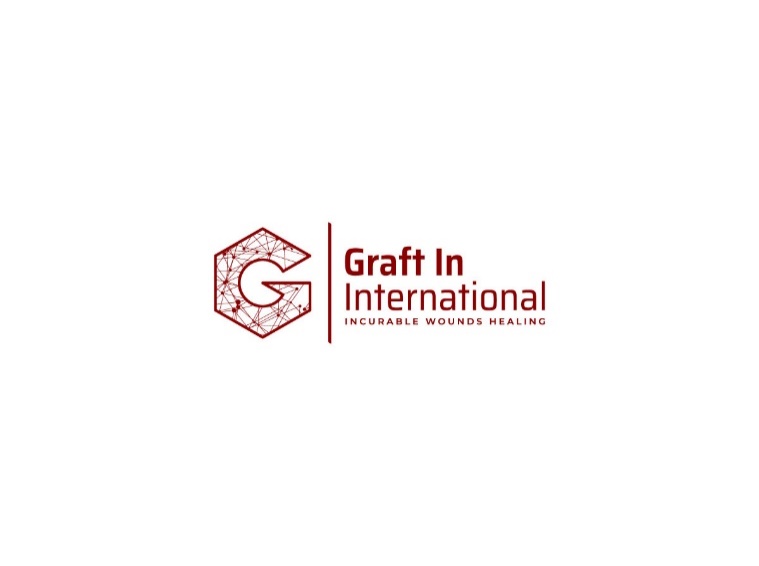 Post-Operative Wound
Medical background: bypass surgery, abdominal stitches not closed.
ActiGraft treatment: 7 application - 3 months
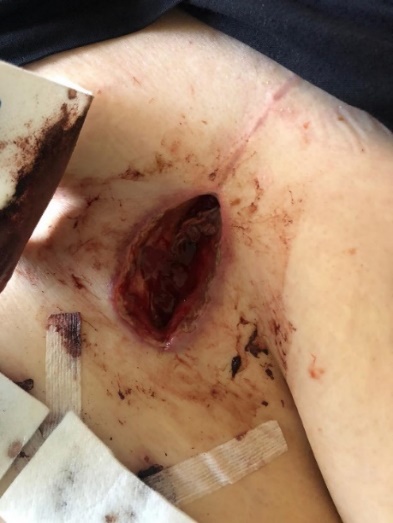 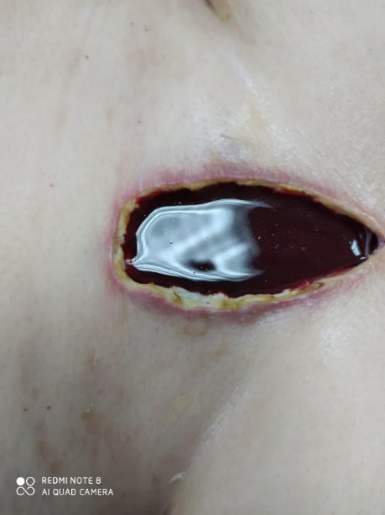 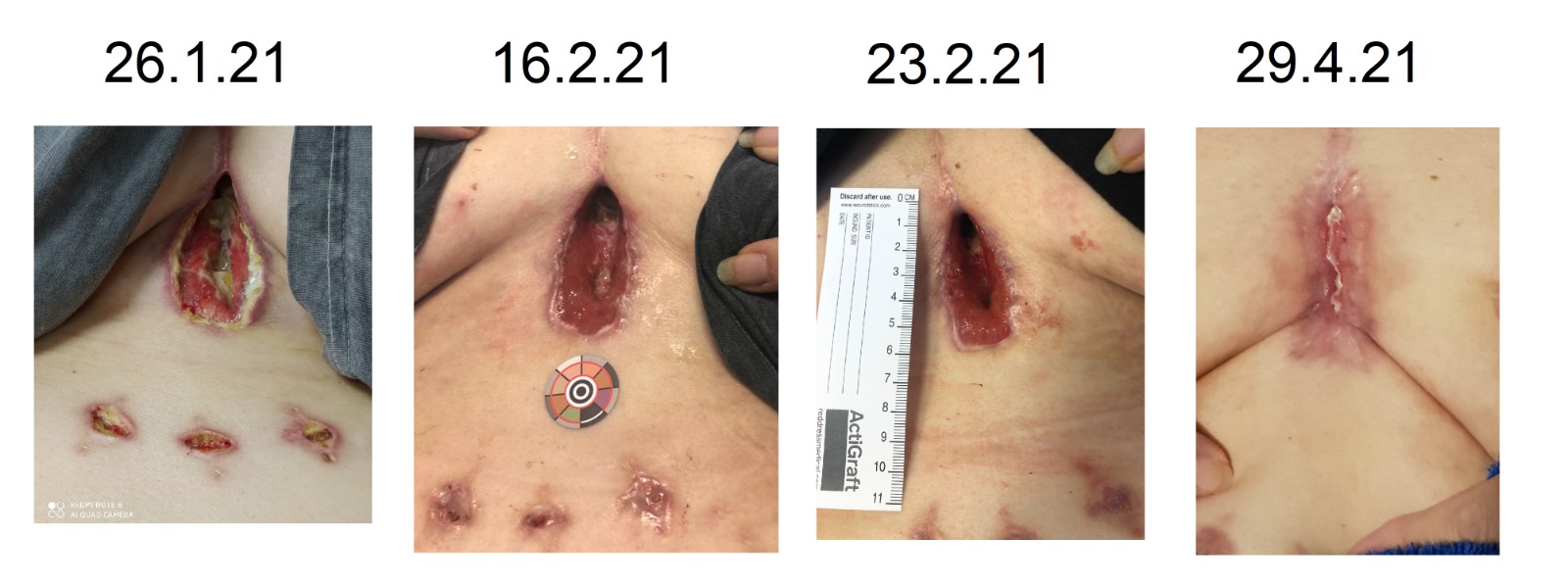 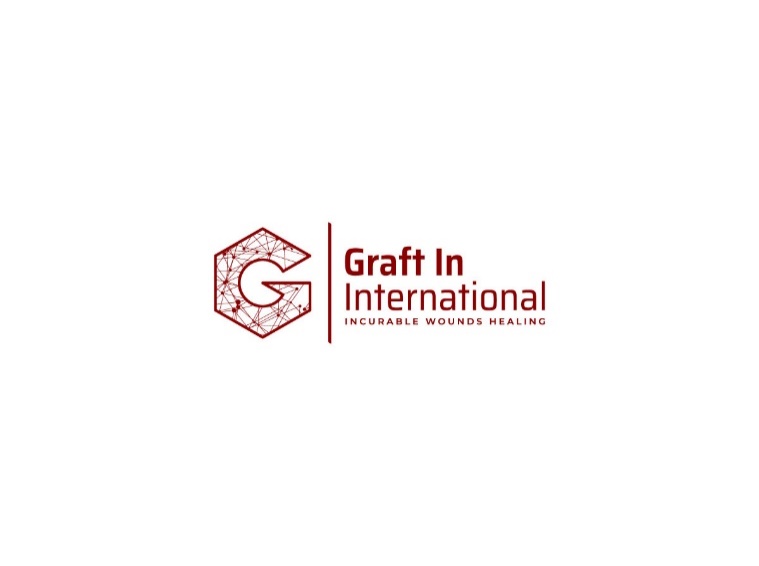 Gun shot injury in the palmbackground: no medical problemsTreatment: 4 treatments  until complete healing in 5 weeks
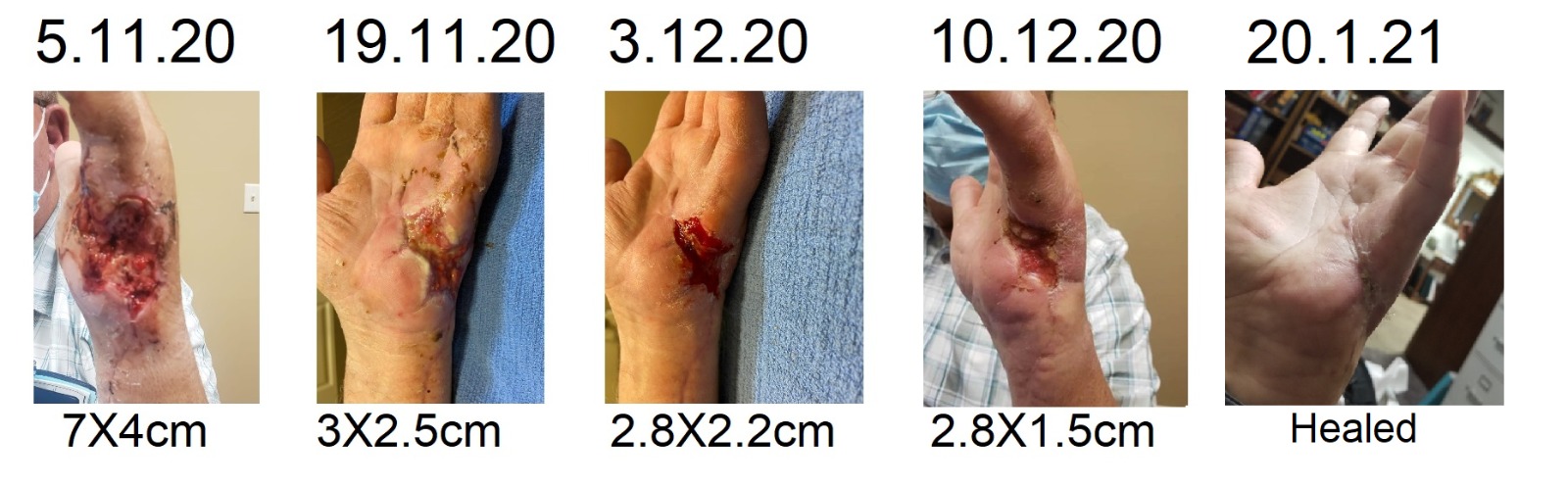 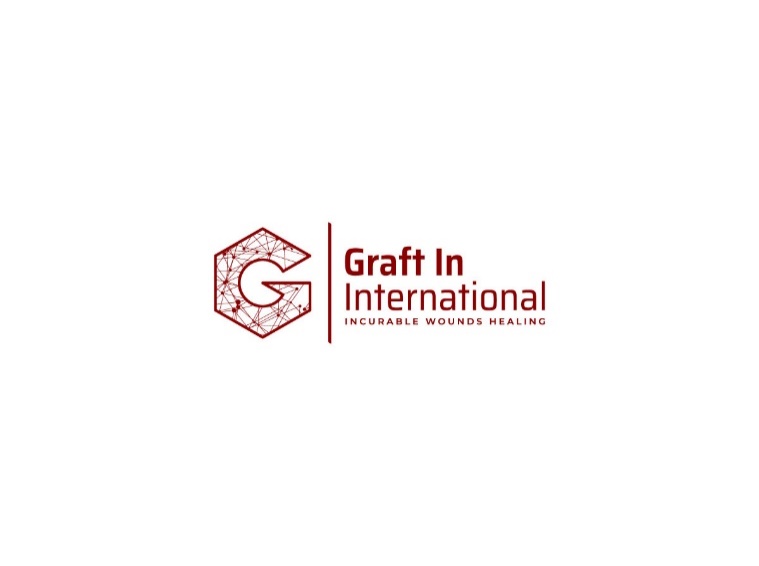 Knee Injury - 7 YO.Medical background: bicycle accident. sutured but it had large dehiscenceACTIGRAFT Treatment: 1 Actigraft & 2 weeks later plays football again
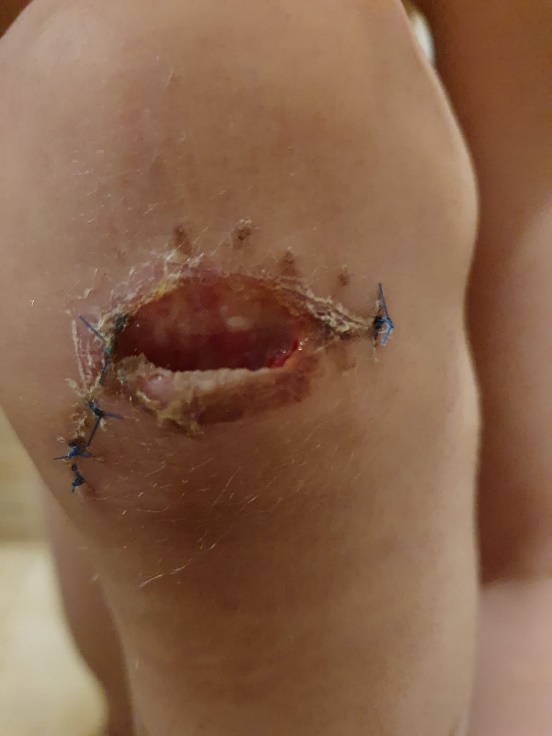 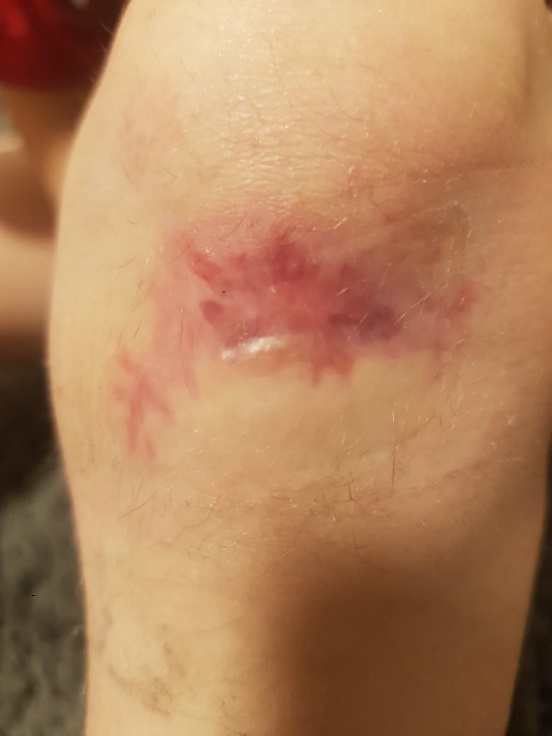 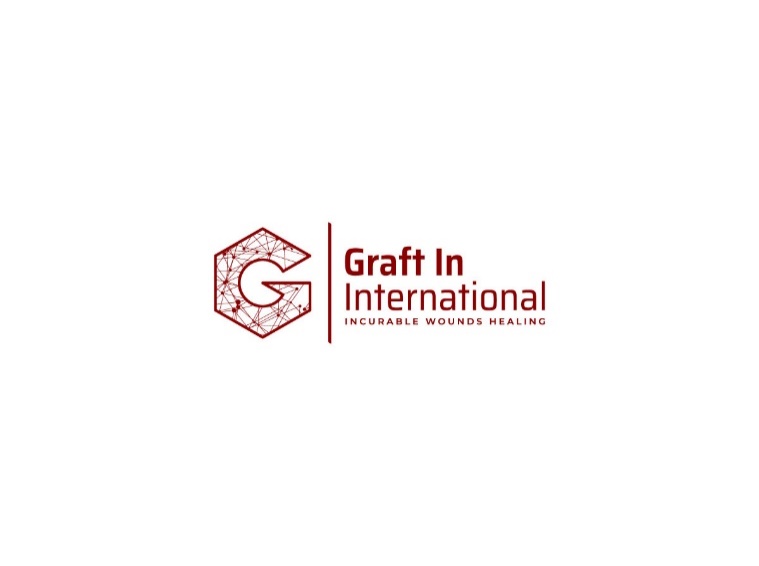 Preparation for skin transplant Past Ringworm radiation, suspected SCC, Vertex resection 5cm diameter.ACTIGRAFT on multiple points of exposed bone1week\1 application - complete coverage - went on for a skin transplant
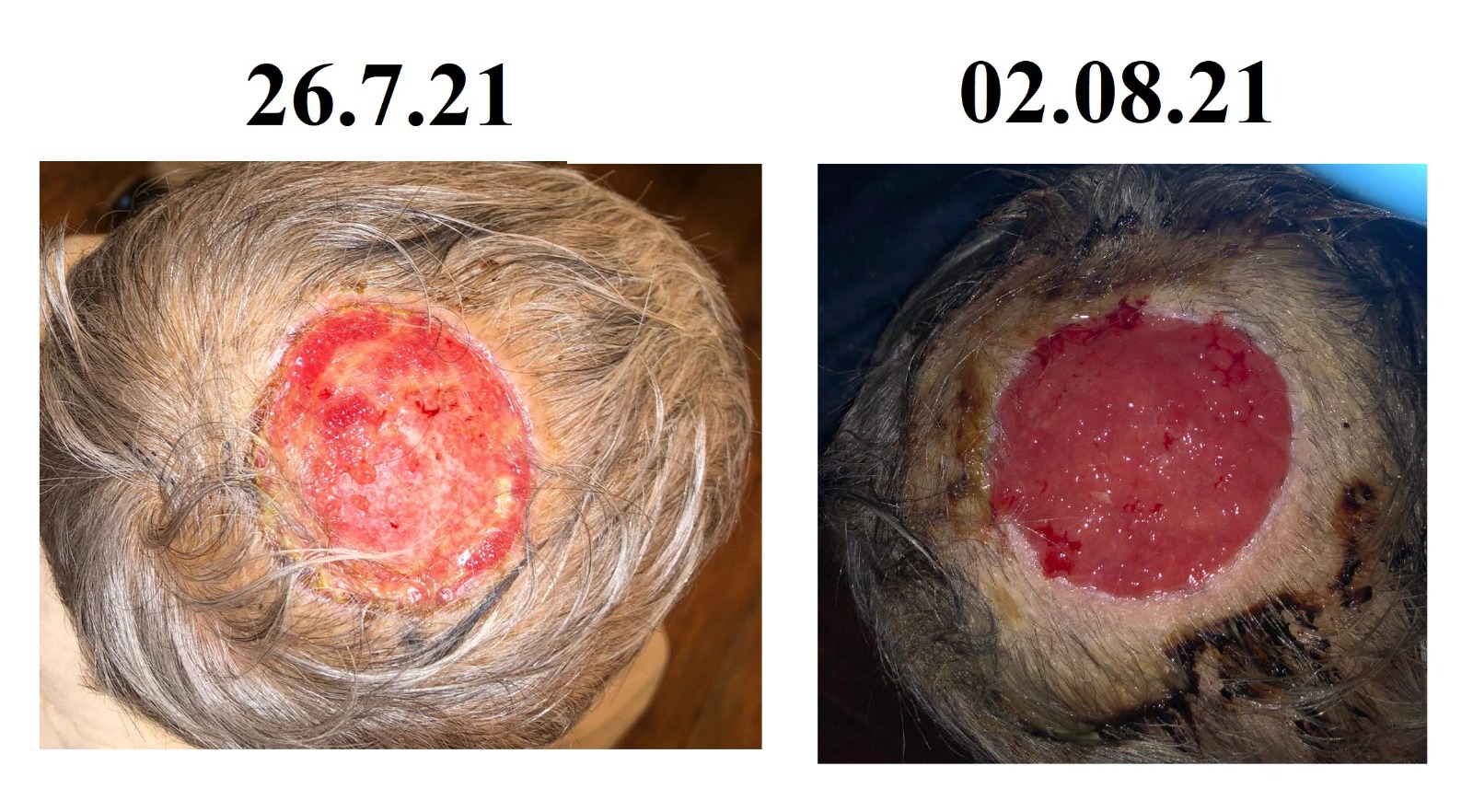 Left leg
Right leg
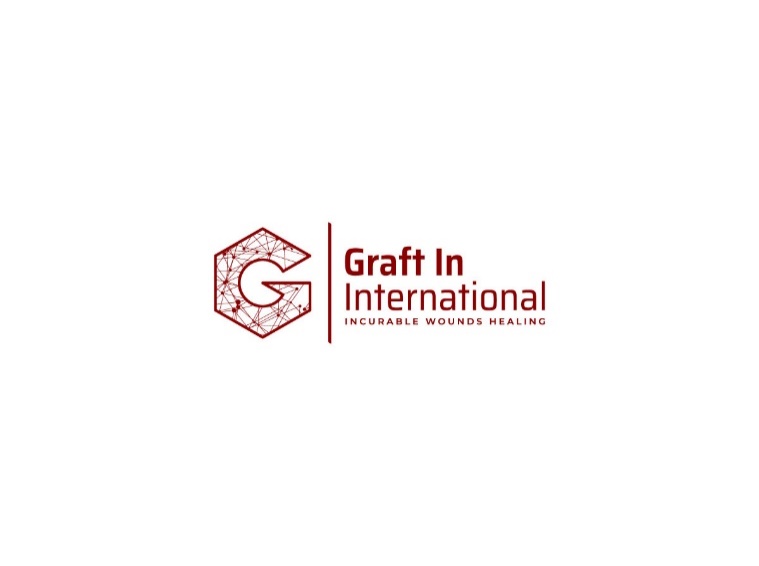 Internal Brest Cyst 
Medical background: Breast abscesses
ACTIGRAFT treatment: 2 applications - 2 weeks
VIDEO
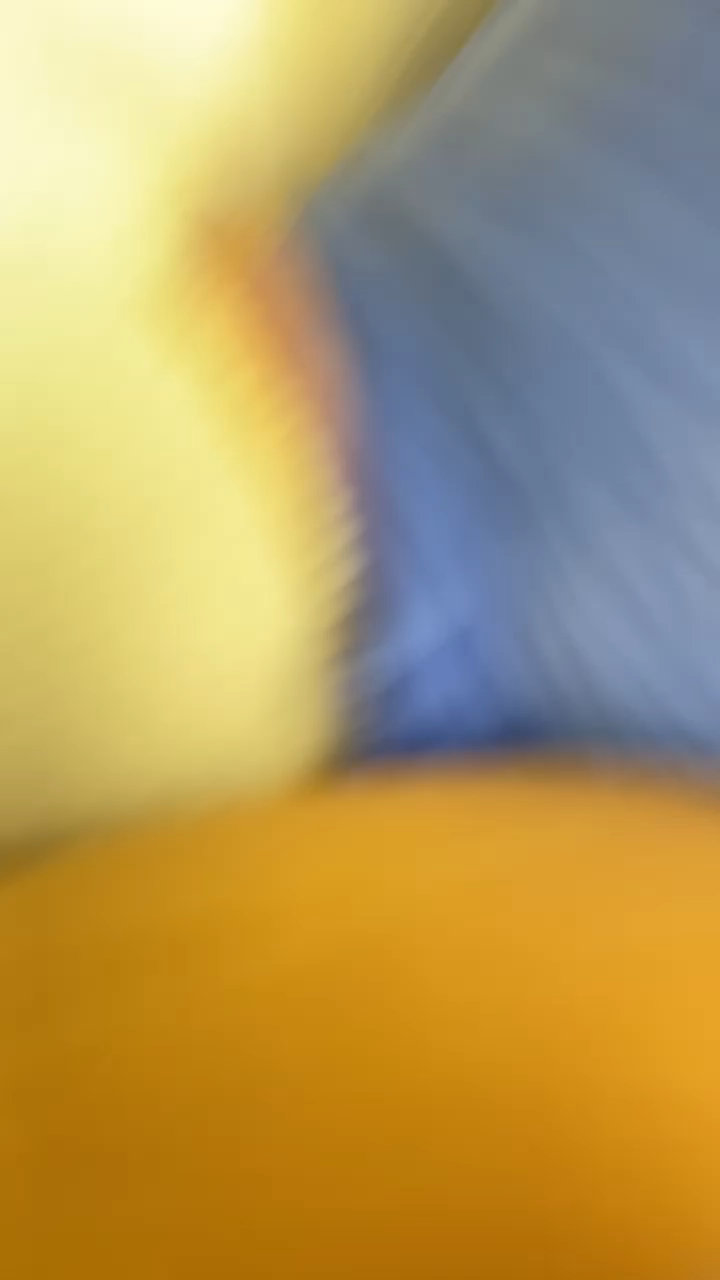 Start point (first treatment) - 29.12.20              treatment 2 - 05.01.21
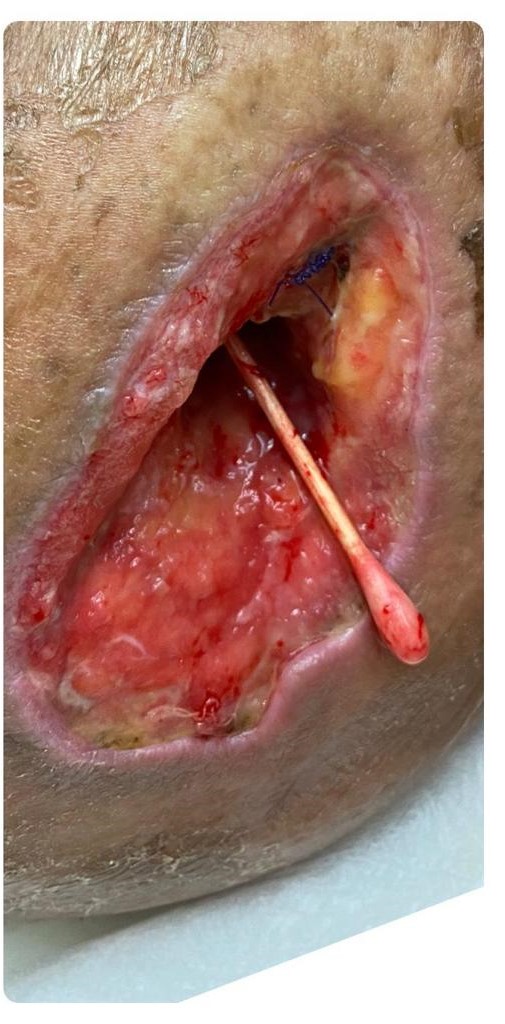 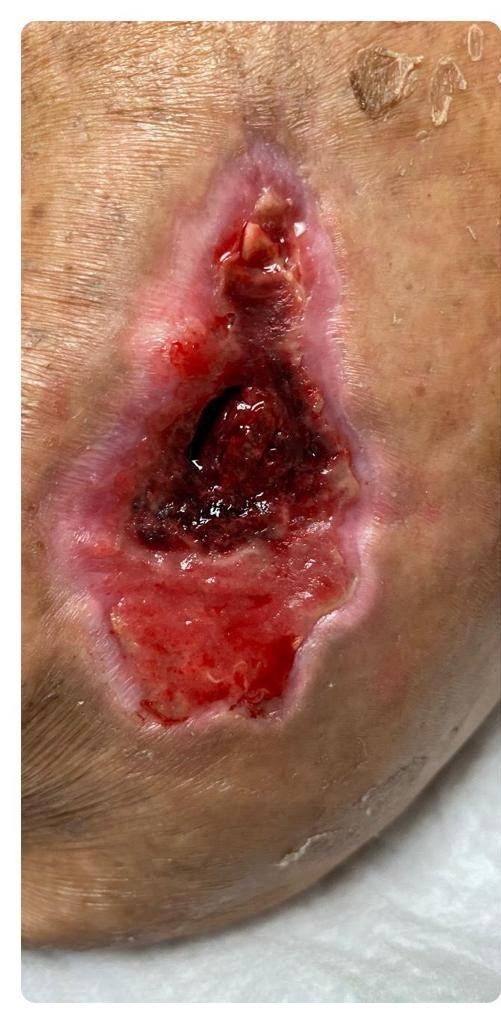 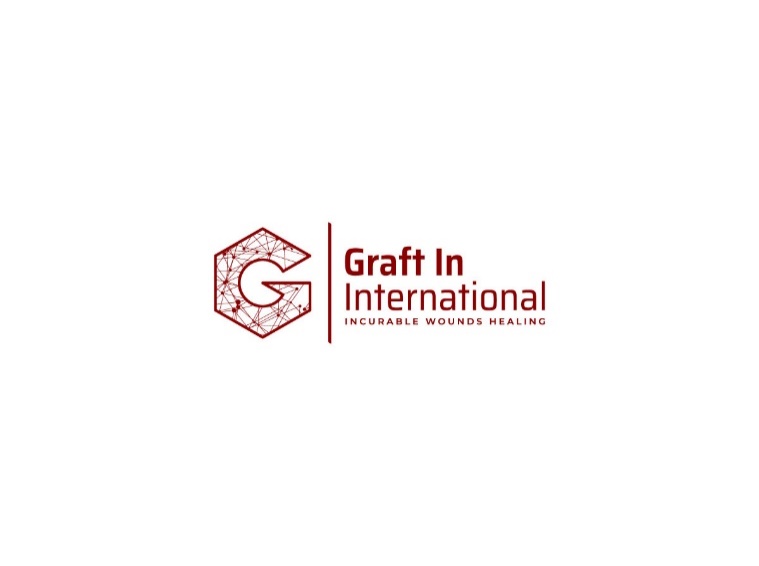 Pilonidal sinus - 1 treatment with ACTIGRAFT
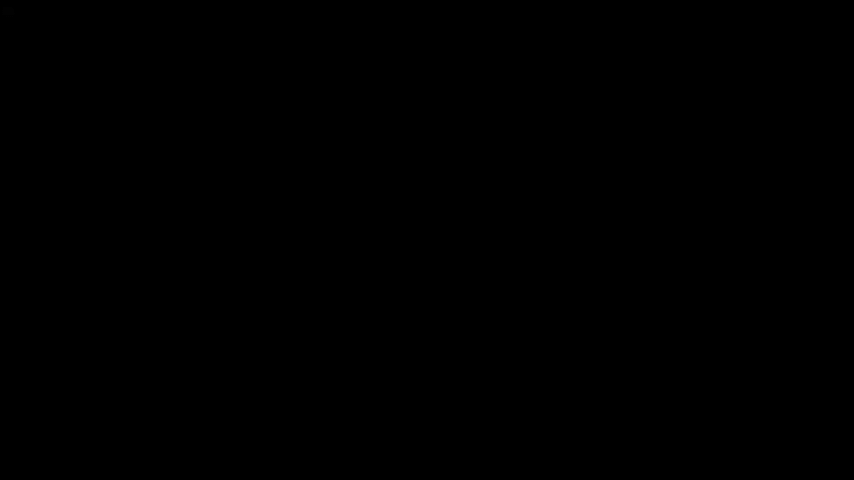